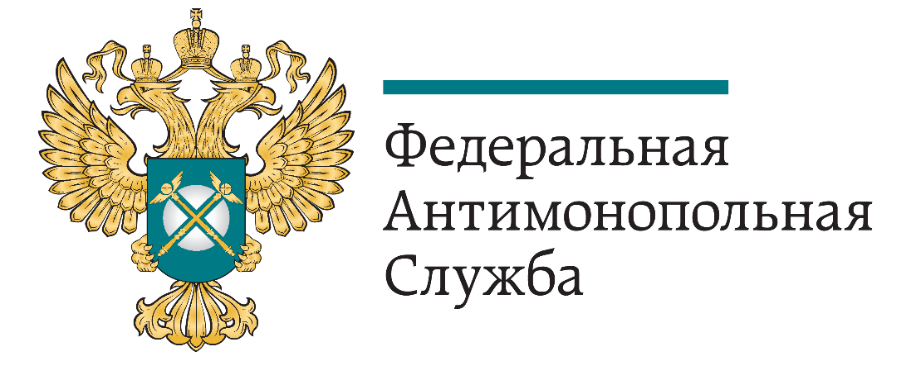 Актуальные вопросы правоприменительной практики законодательства о контрактной системе. 

ЕЖЕГОДНАЯ ПРАКТИЧЕСКАЯ КОНФЕРЕНЦИЯ«РАЗВИВАЕМ ЗАКУПКИ ВМЕСТЕ»г. Анапа, 2024
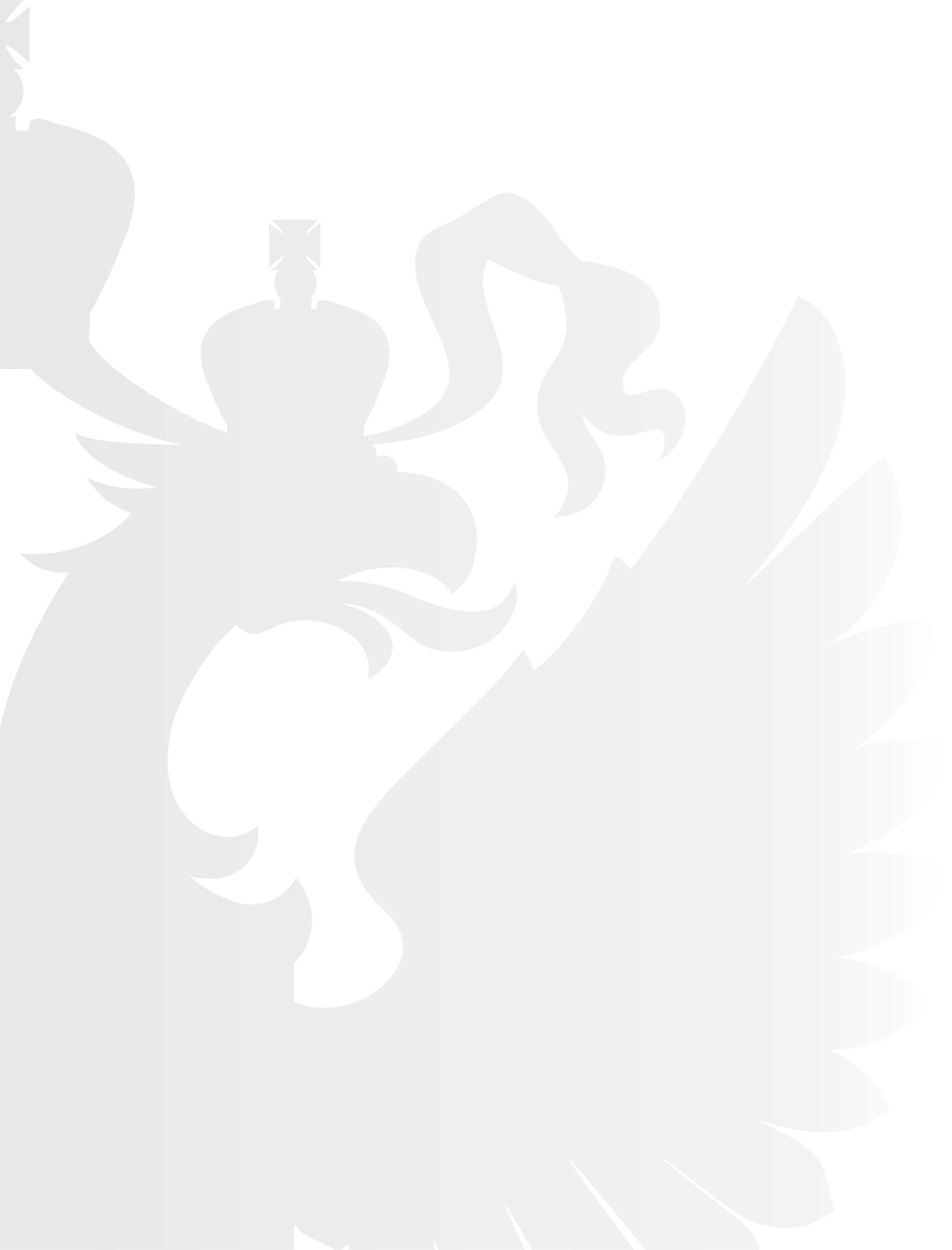 Кузнецова Екатерина Сергеевна, 
Заместитель начальника Управления контроляразмещения государственного заказа
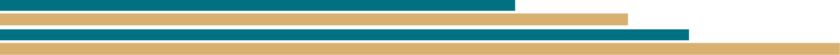 1
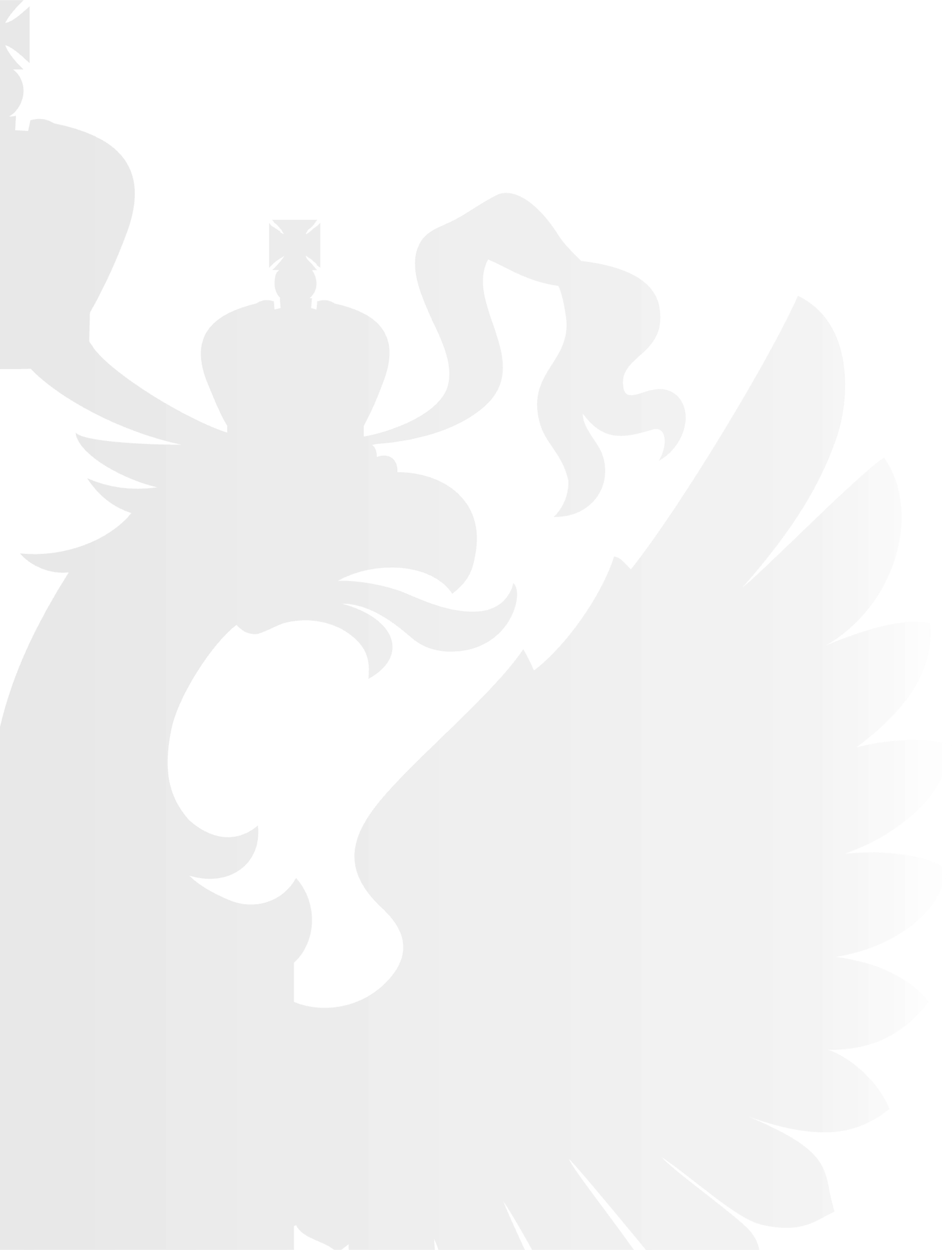 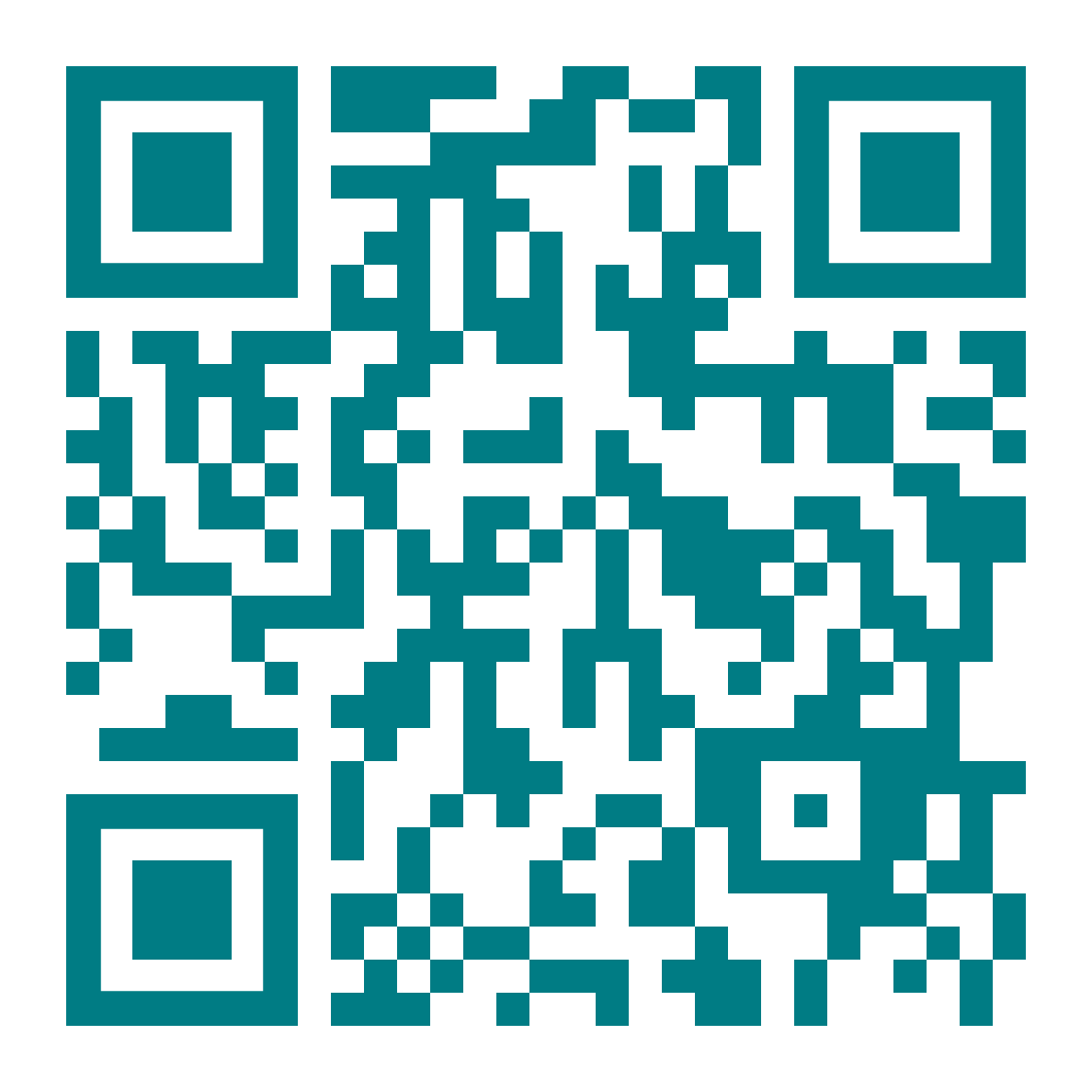 Системные разъяснения ФАС России
Письмо от 23.05.2023 № МШ/39918/23 (о применения КоАП к закупкам 2021 года)
Письмо от 07.07.2023 № МШ/54012/23 (о порядке исключения сведений из реестров контрактовпо Закону № 44-ФЗ и Закону № 223-ФЗ)
Письмо от 11.07.2023 № МШ/54828/23 (об установлении требований к участникам закупки о членствев СРО)
Письмо от 26.07.2023 № МШ/59508/23 (о формировании лота при закупках по содержанию и ремонту автодорог)
Письмо от 09.01.2024 № МШ/211/24 (о порядке проверки наличия у участника закупки правоспособностив виде наличия лицензии, предусмотренной Законом № 99-ФЗ)
Письмо от 11.01.2024 № МШ/875/24 (о подтверждении наличия опыта в соответствии с Постановлением № 2571)
Письмо от 24.05.2024 № МШ/44714/24 (об установлении при рассмотрении жалоб по Закону № 223-ФЗпричинно-следственной связи между отклонением заявки и признания незаконным пункта документации, послужившим основанием для такого отклонения)
Письмо от 17.06.2024 № МШ/52068/24 (о применении КоАП)
Письмо от 10.07.2024 № МШ/60841/24 (о порядке предоставления преимуществ организациям инвалидовв соответствии со статьей 29 Закона № 44-ФЗ)
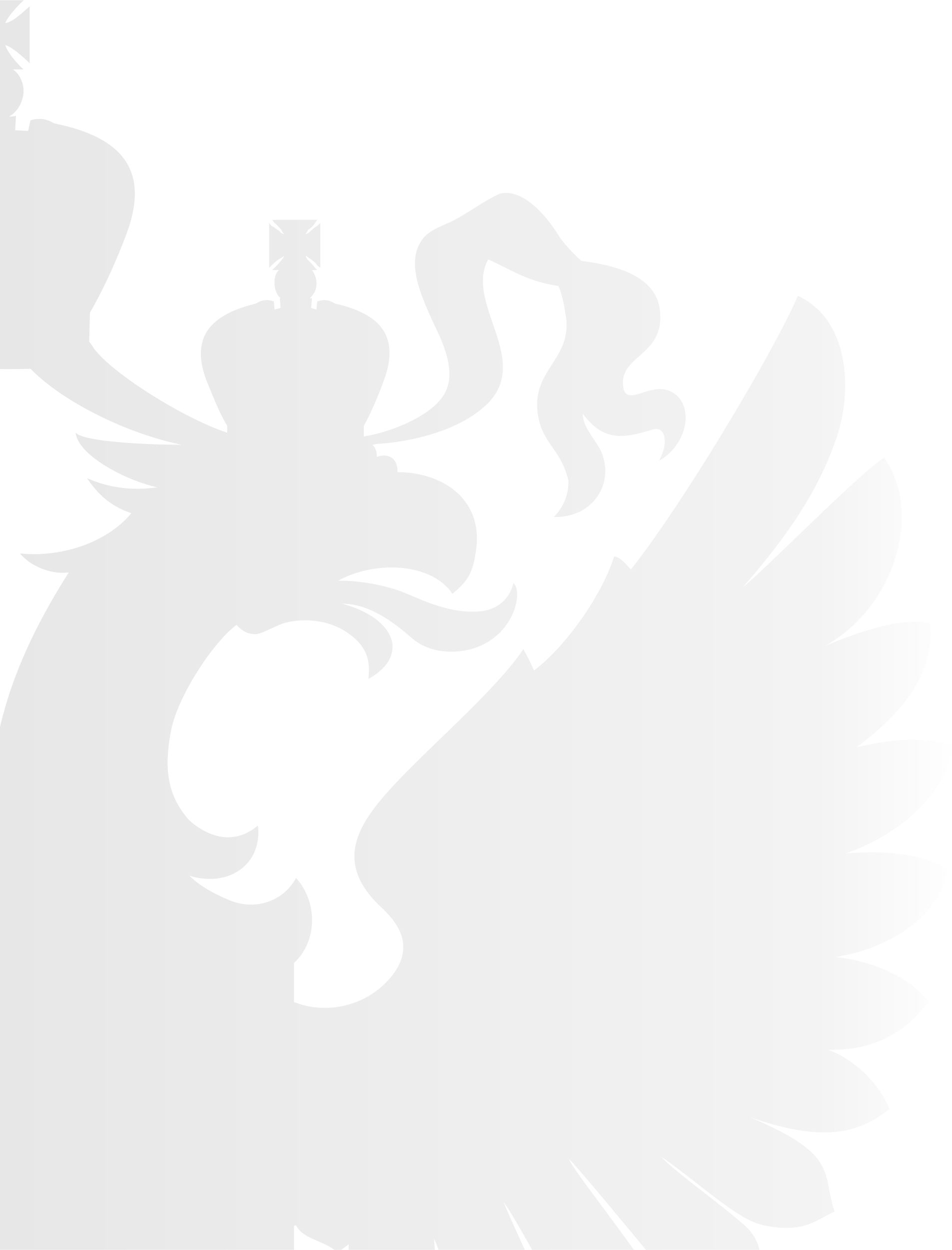 Основания предоставления преимуществ организациям инвалидов в соответствии со статьей 29 Закона № 44-ФЗ
Действие части 2 статьи 29 Закона № 44-ФЗ распространяется на:
    – общероссийские общественные организации инвалидов (в том числе созданные как союзы общественных организаций инвалидов), среди членов которых инвалиды и их законные представители составляют не менеечем 80 %;
    – организации, уставный (складочный) капитал которых полностью состоит из вкладов общероссийских общественных организаций инвалидов и среднесписочная численность инвалидов в которых по отношению к другим работникам составляет не менее чем 50 %, а доля оплаты труда инвалидов в фонде оплаты труда – не менее чем 25 %.
    Статьей 7 Федерального закона № 82-ФЗ «Об общественных объединениях» (далее – Закон № 82-ФЗ) установлено, что общественные объединения могут создаваться в том числе в форме общественной организации.
    Учитывая различное содержание понятий (статья 14 Закона № 82-ФЗ) общероссийского и регионального общественного объединения (в том числе общественной организации), преимущества, установленные статьей 29 Закона № 44-ФЗ, предоставляются исключительно общероссийским общественным организациям инвалидови не распространяются на иные общественные организации инвалидов.
    Таким образом, заявки участников закупки, задекларировавших принадлежность к организациям инвалидов, но не отвечающих критериям отнесения к организациям, на которые распространяется действие статьи 29Закона № 44-ФЗ, подлежат отклонению.
Письмо ФАС России от 10.07.2024 № МШ/60841/24;
Решение ФАС России от 07.06.2024 по делу № 28/06/105-1456/2024;
Решение Московского УФАС России от 02.07.2024 по делу № 077/06/106-8875/2024
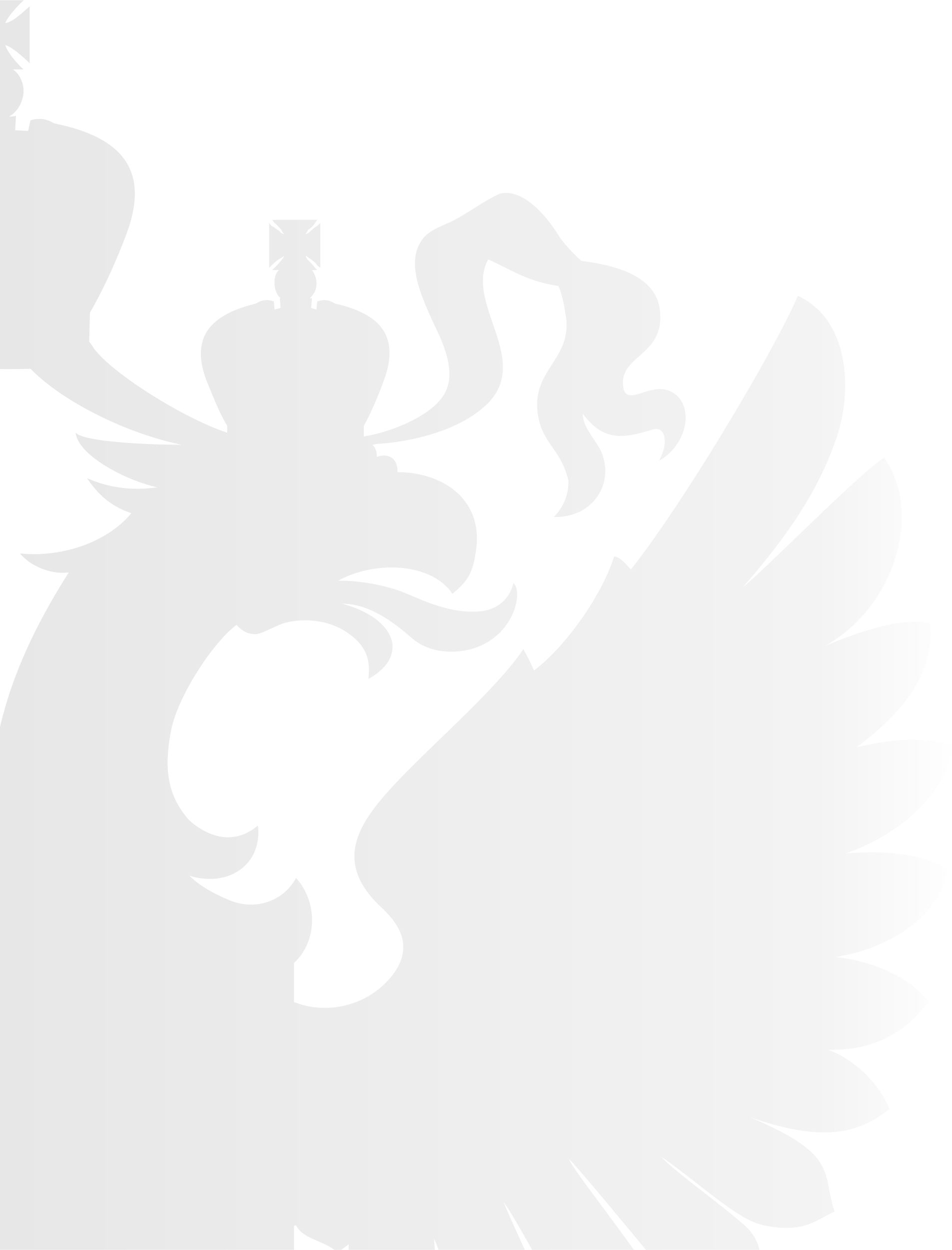 Установление требования в извещении об осуществлении закупкина выполнение авиационных работ о наличии у участника закупкии о предоставлении в составе заявки сертификата эксплуатанта
Эксплуатант – гражданин или юридическое лицо, имеющие воздушное судно на праве собственности, на условиях аренды или на ином законном основании, использующие указанное воздушное судно для полетов и имеющие сертификат (свидетельство) эксплуатанта.
    Порядок выполнения работ с целью оказания медицинской помощи определяют Федеральные авиационные правила, утвержденные приказом Минтранса России от 19.11.2020 № 494 (далее – Правила).
    Для получения сертификата эксплуатанта на выполнение авиационных работ (работ с целью оказания медицинской помощи) необходимо пройти процедуру подтверждения соответствия требованиям Правилв соответствии с требованиями главы III Правил в уполномоченном органе в области гражданской авиации. 
    Эксплуатант не должен использовать воздушные суда, обладающие сертификатом летной годности, выданным на основании акта оценки воздушного судна на его соответствие требованиям к летной годностии к охране окружающей среды, при выполнении авиационных работ, предусматривающих нахождениена борту лиц, не входящих в состав экипажа воздушного судна. 
    Таким образом, выполнение авиационных работ без сертификата эксплуатанта, выданногов соответствии с Правилами, запрещено.
Письма ФАС России от 09.07.2024 № ПИ/60348/24, от 31.07.2024 № ПИ/67897/24;
Письмо Минтранса России от 05.07.2024 № Д1/19785-ИС
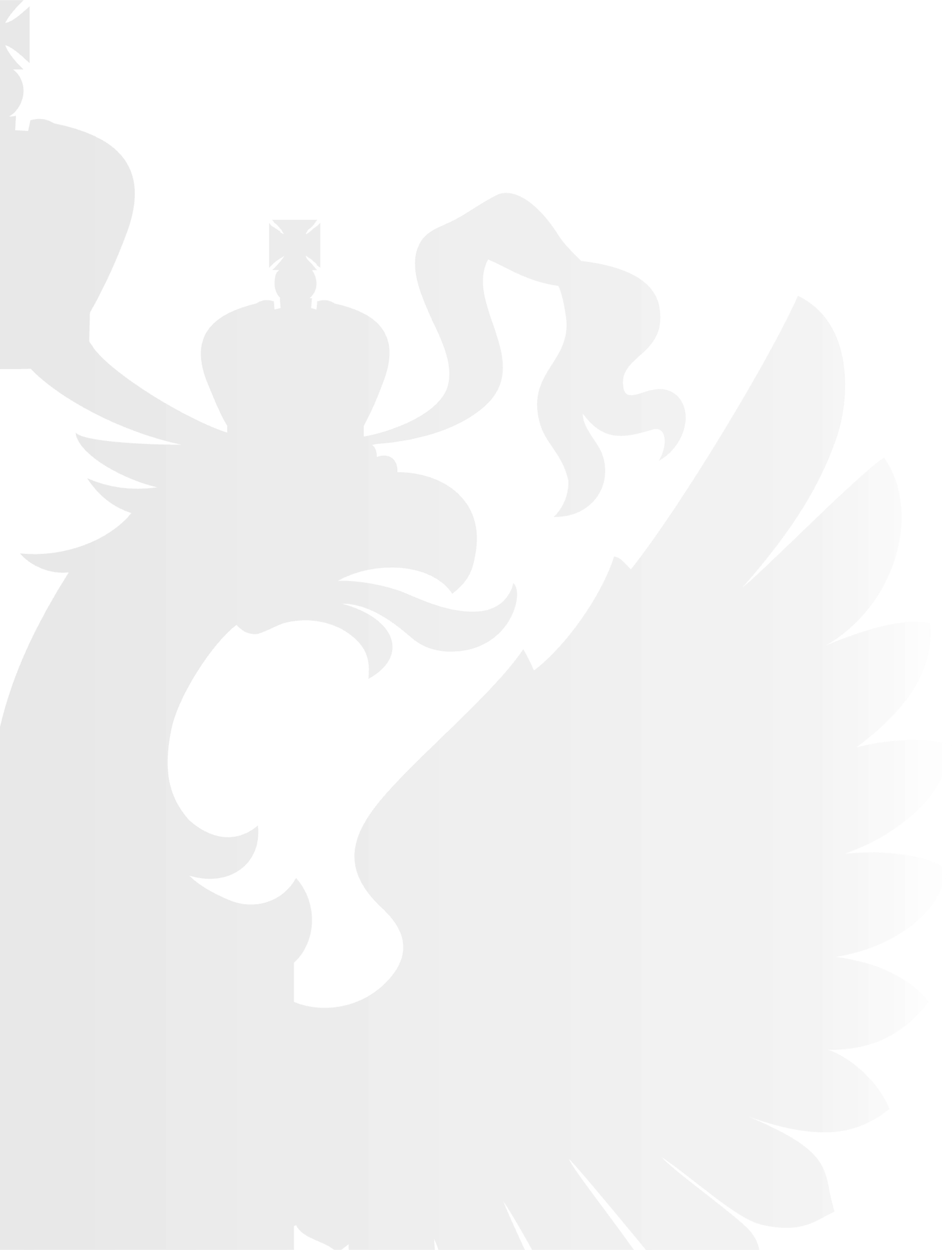 Письмо ФАС России от 29.12.2023 года № МШ/112518/23 
(в части порядка рассмотрения жалоб, поступающих от лиц, не имеющих специальной правоспособности)
В силу части 1 статьи 105 Закона № 44-ФЗ условием для подачи жалобы согласно Закону № 44-ФЗ является наличиеу участника закупки прав и законных интересов, которые при осуществлении закупки нарушены действиями (бездействием) субъекта контроля.
В случаях, предусмотренных Законом № 44-ФЗ, участник закупки может заниматься отдельными видами деятельности только на основании специального разрешения (лицензии) или при наличии членства в саморегулируемой организации (далее - Специальная правоспособность).
Права и законные интересы участника закупки, не обладающего соответствующей Специальной правоспособностью, не могут быть нарушены действиями (бездействием) субъекта контроля (в случае установления в закупке Специальной правоспособности).
В случае, если жалоба подается на положения извещения об осуществлении закупки, в которой установлено требование в соответствии с частью 2 статьи 31 Закона № 44-ФЗ, то условием для подачи жалобы является наличие у заявителя опыта, предусмотренного ПП РФ № 2571.
Вместе с тем в случае, если в жалобе участника закупки содержатся доводы относительно неправомерного установления заказчиком вышеуказанных требований к участникам закупки, и контрольным органом в сфере закупок выявлены признаки неправомерного установления заказчиком таких требований, то такая жалоба подлежит рассмотрению в порядке, установленном главой 6 Закона о контрактной системе.
При этом если поданная заявителем жалоба содержит информацию, свидетельствующую о наличии нарушения законодательства Российской Федерации о контрактной системе в сфере закупок в действиях субъектов контроля, или сотрудниками территориальных органов ФАС России самостоятельно установлены такие признаки в рамках анализа закупки, указанной в жалобе, данная информация является основанием для проведения внеплановой проверки в соответствии с положениями пункта 2 части 15 статьи 99 Закона № 44-ФЗ.
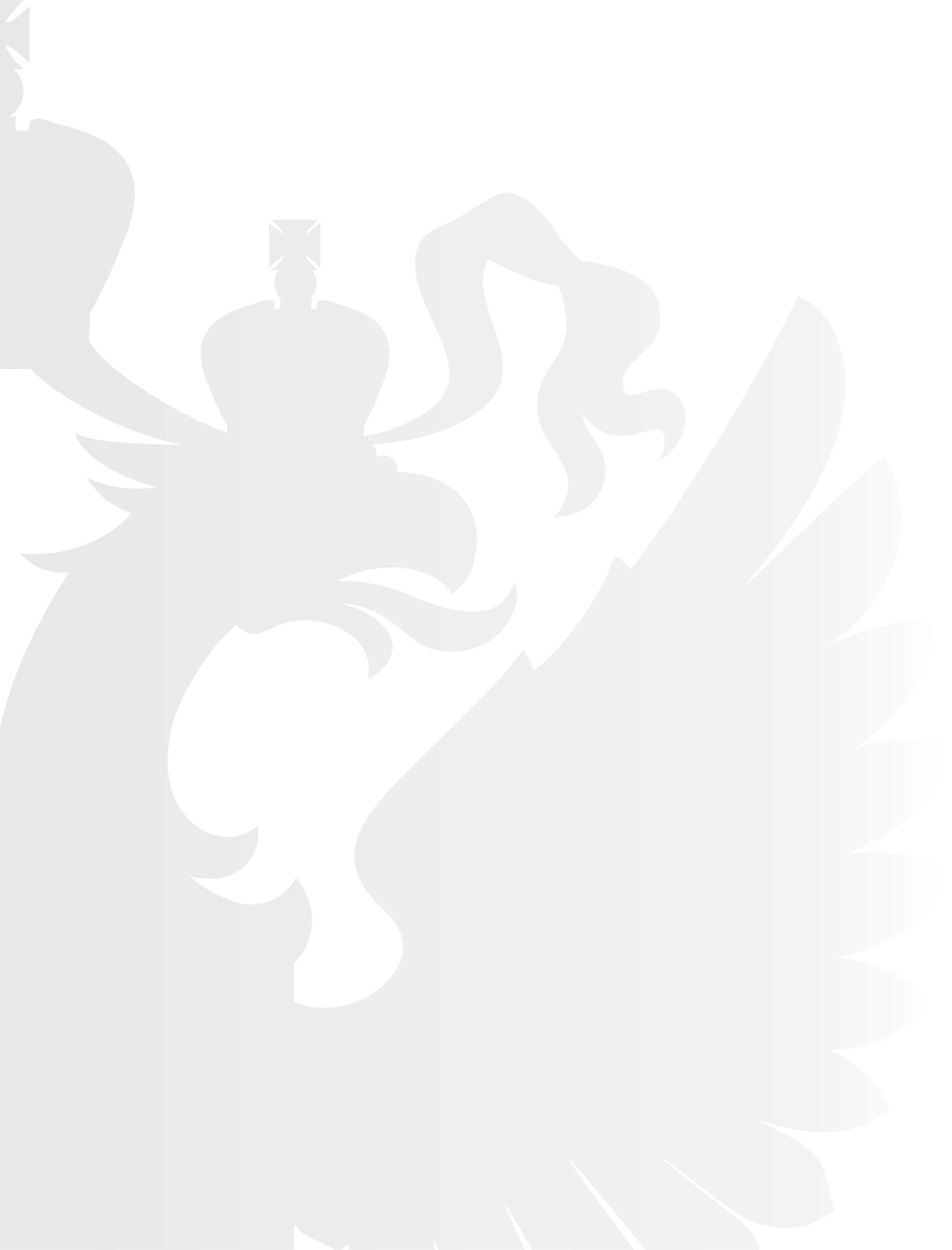 Решение ФАС России от 19.06.2024 по делу № 28/06/105-1538/2024  (неустановление дополнительных требований)
Предмет закупки: выполнение работ по текущему ремонту помещений  с НМЦК 7 246 760 руб.
Довод: Заказчиком неправомерно не установлены в Извещении дополнительные требования к участникам закупкив соответствии с позицией 15 приложения к ПП РФ № 2571.
Суть: В соответствии с позицией 15 приложения к ПП РФ № 2571 при выполнении работ по текущему ремонту зданий, сооружений, установлено дополнительное требование о наличии у участника закупки следующего опыта выполнения работ:
1) опыт исполнения договора, предусматривающего выполнение работ по текущему ремонту зданий, сооружений;
2) опыт исполнения договора, предусматривающего выполнение работ по капитальному ремонту объекта капитального строительства.
При этом подтверждением соответствия вышеуказанному дополнительному требованию является:
1) исполненный договор;
2) акт выполненных работ, подтверждающий цену выполненных работ.
На заседании Комиссии установлено, что объектом закупки является выполнение работ по текущему ремонту помещений суда, при этом начальная (максимальная) цена контракта составляет 7 246 760 руб.
Вместе с тем абзацем четвертым подпункта «а» пункта 3 ПП РФ № 2571 установлено, что положения ПП РФ № 2571 применяются при проведении конкурентных способов определения поставщиков (подрядчиков, исполнителей), при этом позиции 14, 15 и 36 приложения к ПП РФ № 2571 применяются в случае, если при осуществлении закупки начальная (максимальная) цена контракта превышает 1 млн рублей.
Учитывая изложенное, Комиссия приходит к выводу, что действия Заказчика, не установившего в Извещении дополнительные требования к участникам закупки в соответствии с позицией 15 приложения к ПП РФ № 2571, нарушаютпункт 12 части 1 статьи 42 Закона № 44-ФЗ.
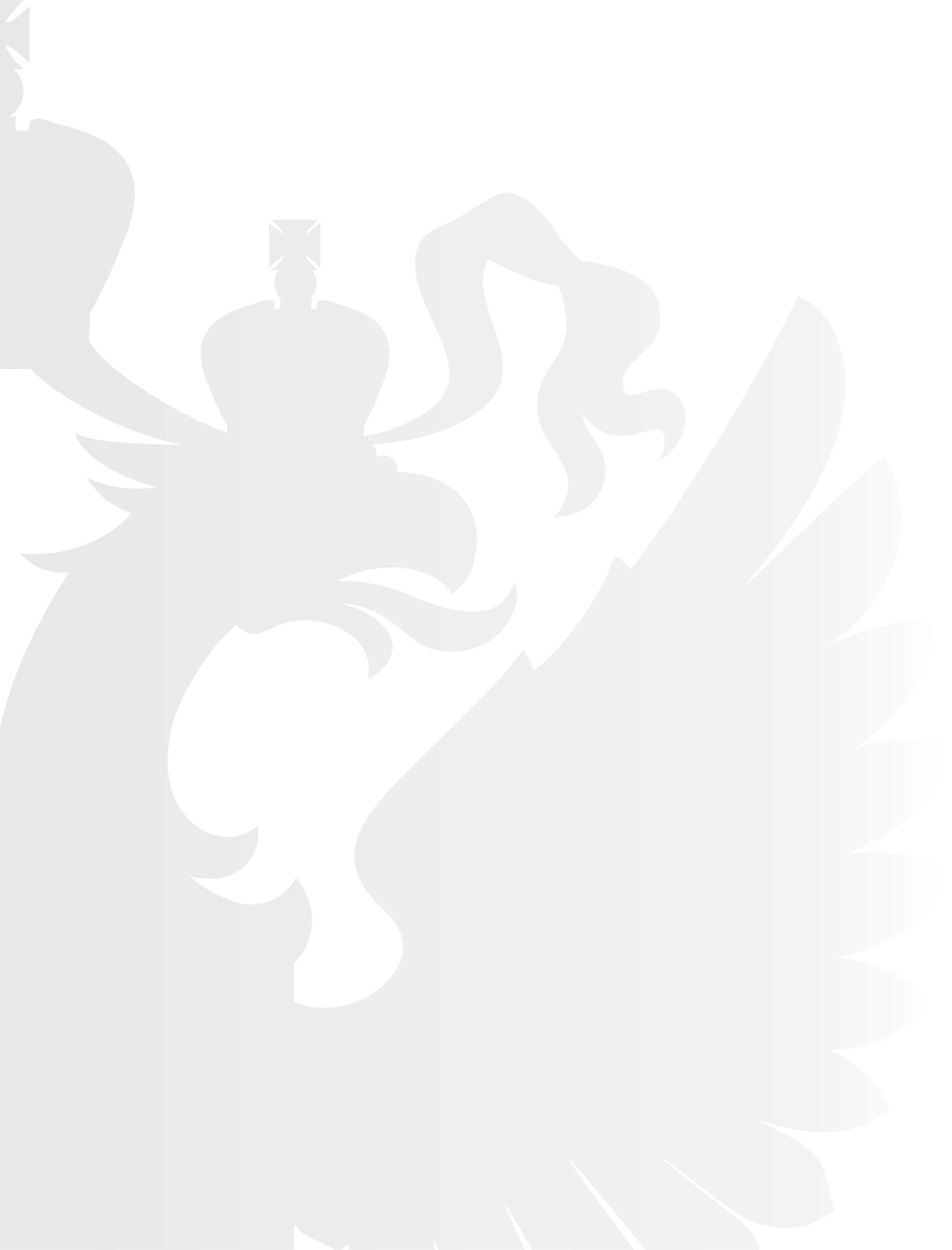 Какой контракт считается исполненным и может быть учтенв качестве подтверждения наличия опыта и соответствия дополнительным требованиям?
Расторгнутый по соглашению сторон и оформленный в установленном законом порядке;
По определенным позициям ПП РФ № 2571 + по пункту 4 ПП РФ № 2571 только контракт (договор), заключенный в соответствии с Законом № 44-ФЗ или с Законом № 223-ФЗ;
Наличие в   реестре   контрактов   информации о контракте со статусом «Исполнение», а также неразмещение в реестре контрактов необходимых документов,  не свидетельствует об отсутствииу участника закупки требуемого опыта выполнения работ (поставки товара, оказания услуг)                      при наличии в составе заявки  полного перечня документов, установленных соответствующей позицией ПП РФ № 2571;
Если было изменение цены контракта (договора) должно быть предоставлено дополнительное соглашение.


Письмо Минфина России от 19.06.2023 № 24-06-09/56379;
Письма ФАС России от 16.12.2022 № ПИ/113547/22, от 29.09.2022 № 28/90098/22, от 11.01.2024 № МШ/875/24;
Решение ФАС России от 16.09.2022 по делу № 22/44/99/207;
Определение ВС РФ от 28.10.2019 № 301-ЭС19-18955, решение АС Ставропольского края № А63-7609/22,решение АС г. М № А40-3611/22
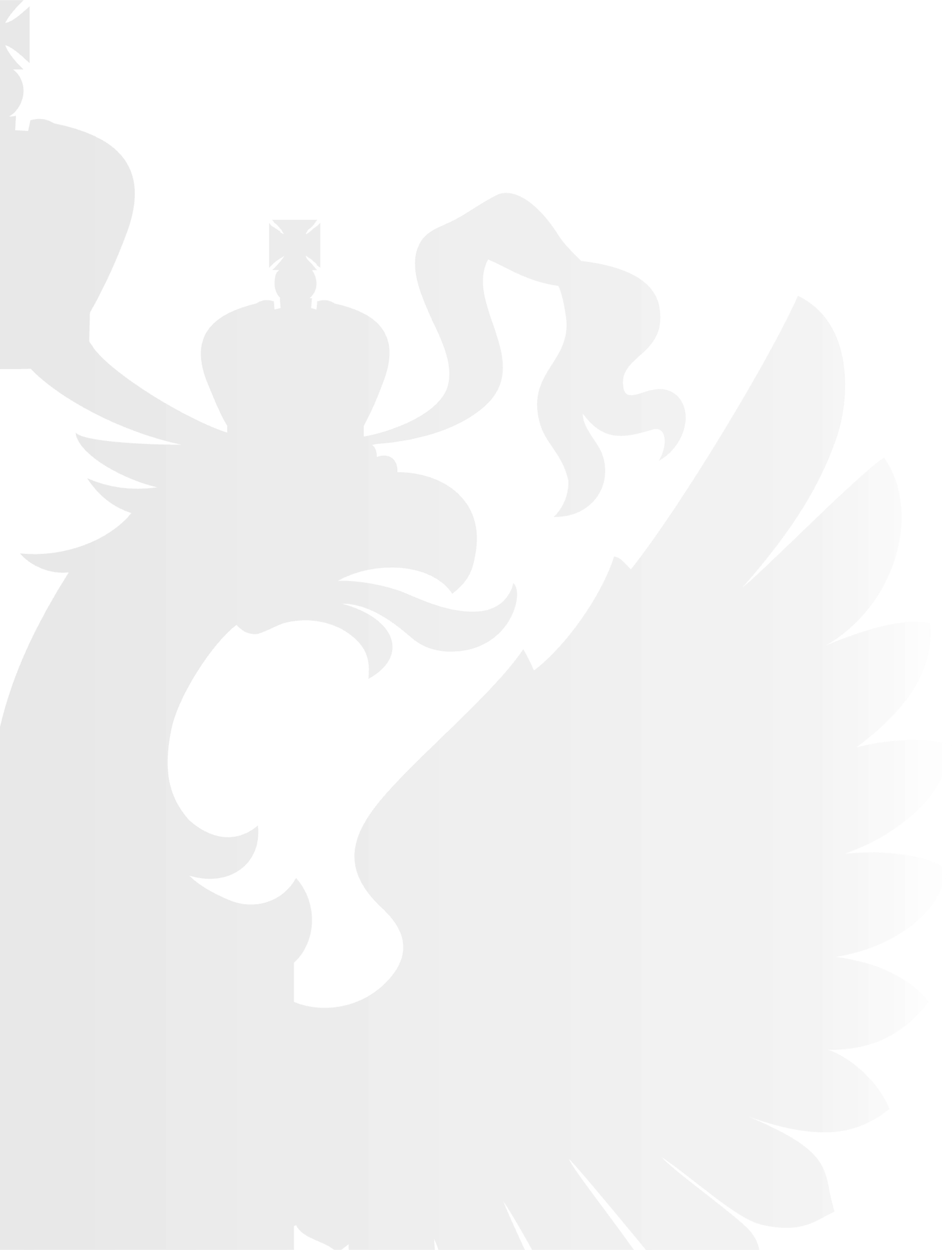 Пример контракта со статусом «Исполнение»
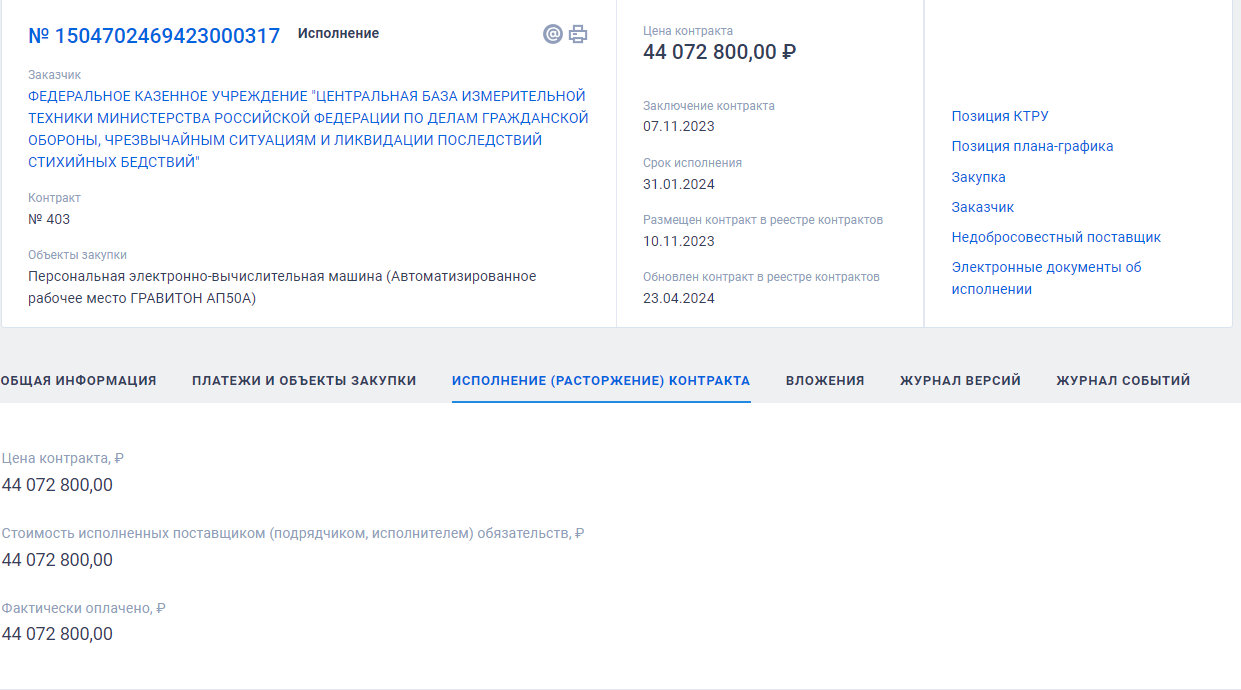 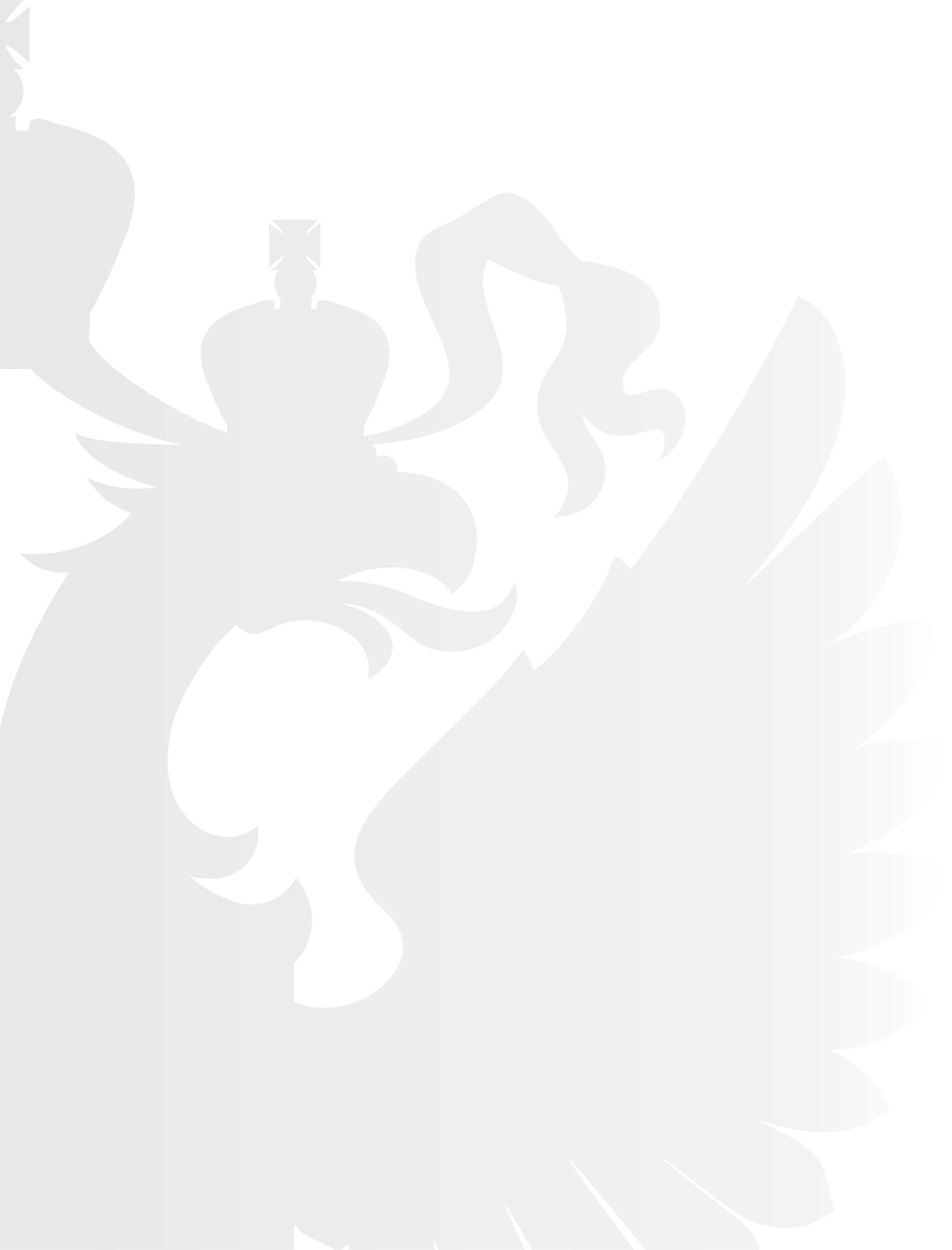 Можно ли представить договор субподряда в качестве подтверждения опыта выполнения СМР?
ФАС России отмечает, что дополнительные требования устанавливаются непосредственно к участникам закупки, следовательно, документы и информация, предусмотренные приложением к ПП РФ № 2571, должны быть представлены исключительно в отношении участника закупки, в связи с чем представление участником закупки документов и информации об опыте иных лиц, в том числе субподрядчиков, не соответствует требованиям положений ПП РФ № 2571.

Кроме того, договор субподряда на выполнение работ не может служить подтверждением соответствия общества дополнительным требованиям, поскольку: 
такое общество выполняло лишь часть работ в рамках иного контракта;
не участвовало в рабочей и приемочной комиссиях при сдаче объекта заказчику по государственному контракту, во вводе объекта в эксплуатацию;
не несло гарантийных обязательств по выполненным работам.


Определения ВС РФ от 09.09.2022 № 309-ЭС22-15395, от 19.07.2021 № 304-ЭС21-10656;
Письмо Минфина России от 05.04.2023 № 24-06-07/30291;
Письмо ФАС России от 11.01.2024 № МШ/875/24;
Решение ФАС России от 25.07.2023 по делу № 28/06/105-1716/2023
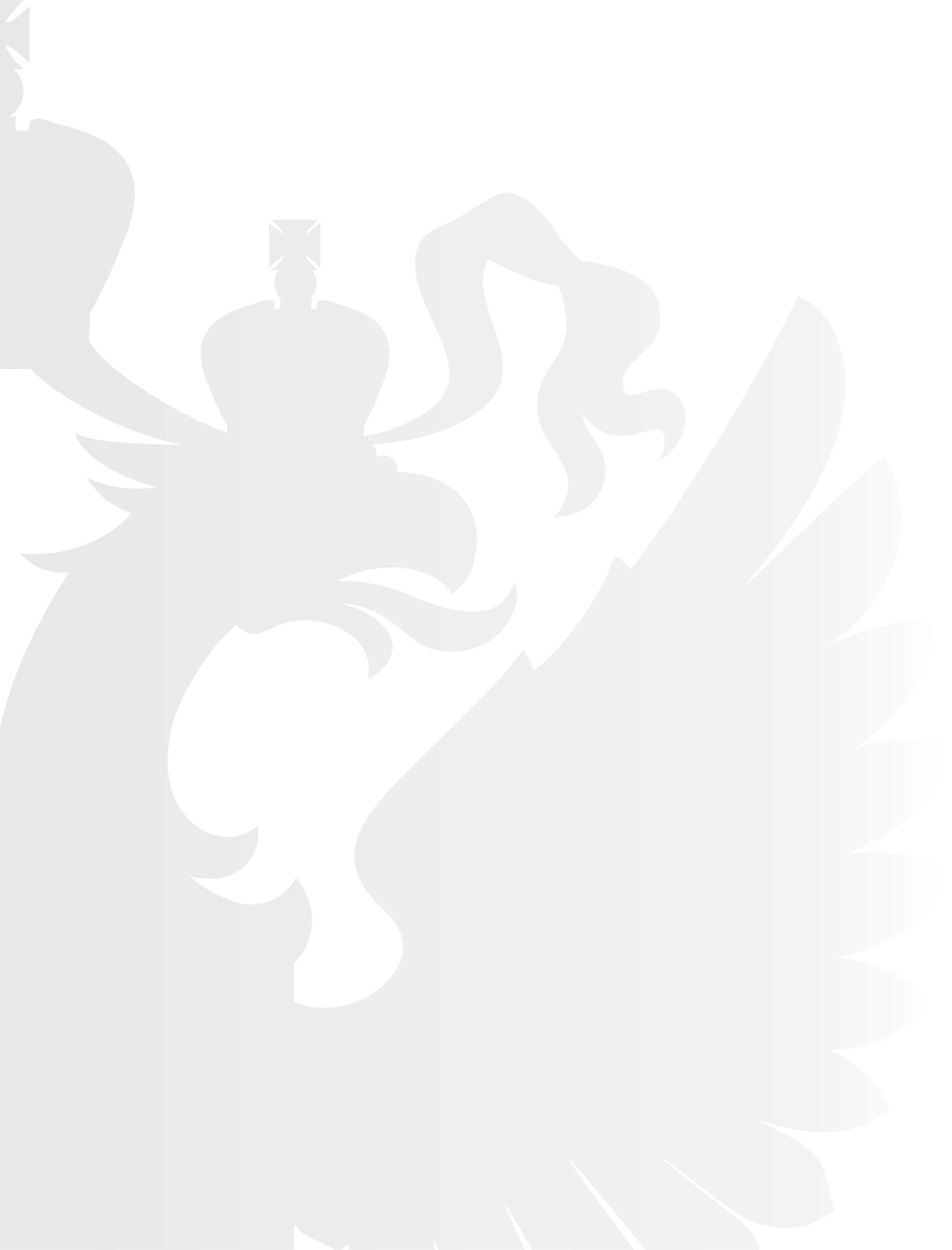 Решение ФАС России от 08.02.2024 по делу № 28/06/105-192/2024  
(0173100003523000142, «вычленение» нужного вида работ из представленного договора не предусмотрено законодательством)
Довод: Комиссией по осуществлению закупок ненадлежащим образом применен порядок оценки заявки Заявителяпо детализирующему показателю.

Суть: Согласно Порядку оценки по Детализирующему показателю Критерия к оценке принимается исключительно исполненный договор (договоры) на оказание услуг по проведению рекламно-информационных кампаний в информационно-коммуникационной сети интернет.
К перечню документов, подтверждающих наличие у участника закупки опыта выполнения работы, связанного с предметом контракта, согласно Порядку оценки относятся, в том числе: копия исполненного договора (договоров); акт (акты) приемки поставленного товара, выполненных работ, оказанных услуг, составленные при исполнении такого договора (договоров) (последний акт, составленный при исполнении договора должен быть подписан не ранее чем за 5 лет до даты окончания срока подачи заявок). 
На заседании Комиссии представители Заявителя пояснил, что Комиссией неправомерно не учтены представленные контракты на оказание услуг сопоставимого характера, а именно: контракт по организации и проведению Комплекса мероприятий по привитию детям навыков безопасного участия в дорожном движении; контракт на оказание услуг по мероприятию «Проведены социальные кампании, направленные на привлечение внимания населения к основным факторам риска в дорожном движении и их профилактике».
Представитель Заказчика на заседании Комиссии пояснил, что Комиссией при рассмотрении заявки к оценке                            не приняты Контракты, поскольку они не соответствуют предмету закупки.
Вместе с тем Комиссией установлено, что учет части оказанных услуг в рамках исполнения представляемых договоров при оценке заявок на участие в Конкурсе не соответствует Порядку оценки, предусматривающему оценку наибольшей цены исполненного договора (контракта).
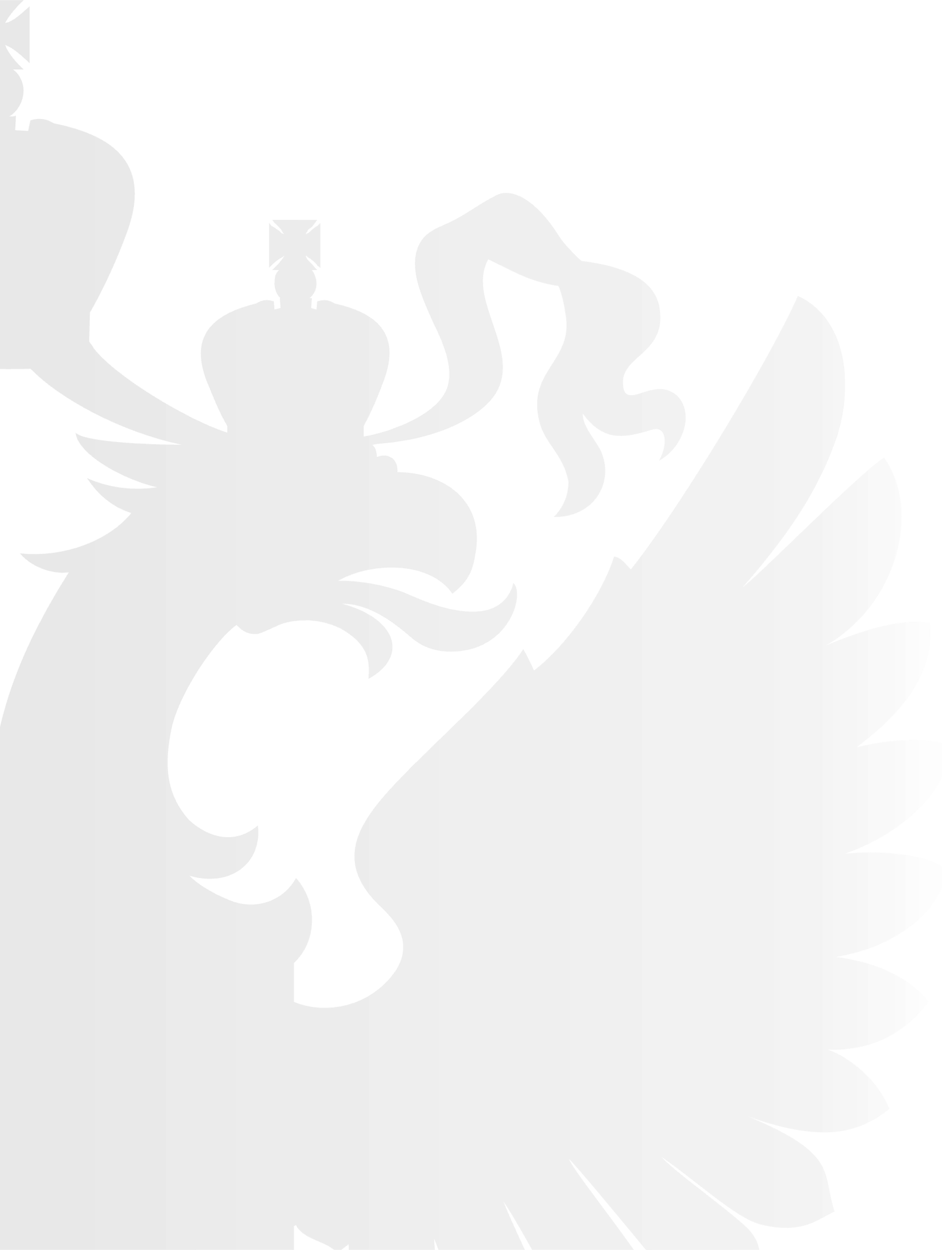 Решение ФАС России от 15.04.2024 по делу № 28/06/105-966/2024 
(0148200005424000100, неправомерный допуск заявки)
Предмет закупки: Реконструкция городских очистных сооружений канализации с выделением этапов реконструкции, по адресу: Московская обл., г. Дубна, Коммунальный проезд, д. 23 (1 этап)
НМЦК: 4 921 042 406 руб.

В ходе проведения внеплановой проверки Комиссией установлено следующее:

Победителем в целях подтверждения наличия опыта выполнения работ по позиции 7 приложения к ПП РФ № 2571 представлен договор подряда на выполнение работ по строительству индивидуальных жилых домов с ценой 1 692 501 193,44 рублей (далее – Договор), а также акты о приемке выполненных работ по отдельным объектам.
Исходя из положений позиции 7 приложения к ПП РФ № 2571 участник закупки вправе представить опыт исполнения договора строительного подряда, предусматривающего выполнение работ по строительству, реконструкции объекта капитального строительства (за исключением линейного объекта). 
Так, Победителем представлен Договор, при исполнении которого подрядчику необходимо выполнить строительство индивидуальных жилых домов в количестве 31 штуки. Стоимость одного объекта (индивидуального жилого дома) составляет 54 596 812,69 руб.
Согласно Извещению начальная (максимальная) цена контракта составляет 4 921 042 406 руб. Вместе с тем 30 % от НМЦК составляет 1 476 312 721,80 рублей.
Таким образом, представленный Договор не соответствует позиции 7 приложения к ПП РФ № 2571, поскольку представленные сведения не подтверждают наличие опыта по выполнению соответствующих работ в отношении объекта капительного строительства с ценой не мене 30 % от НМЦК.
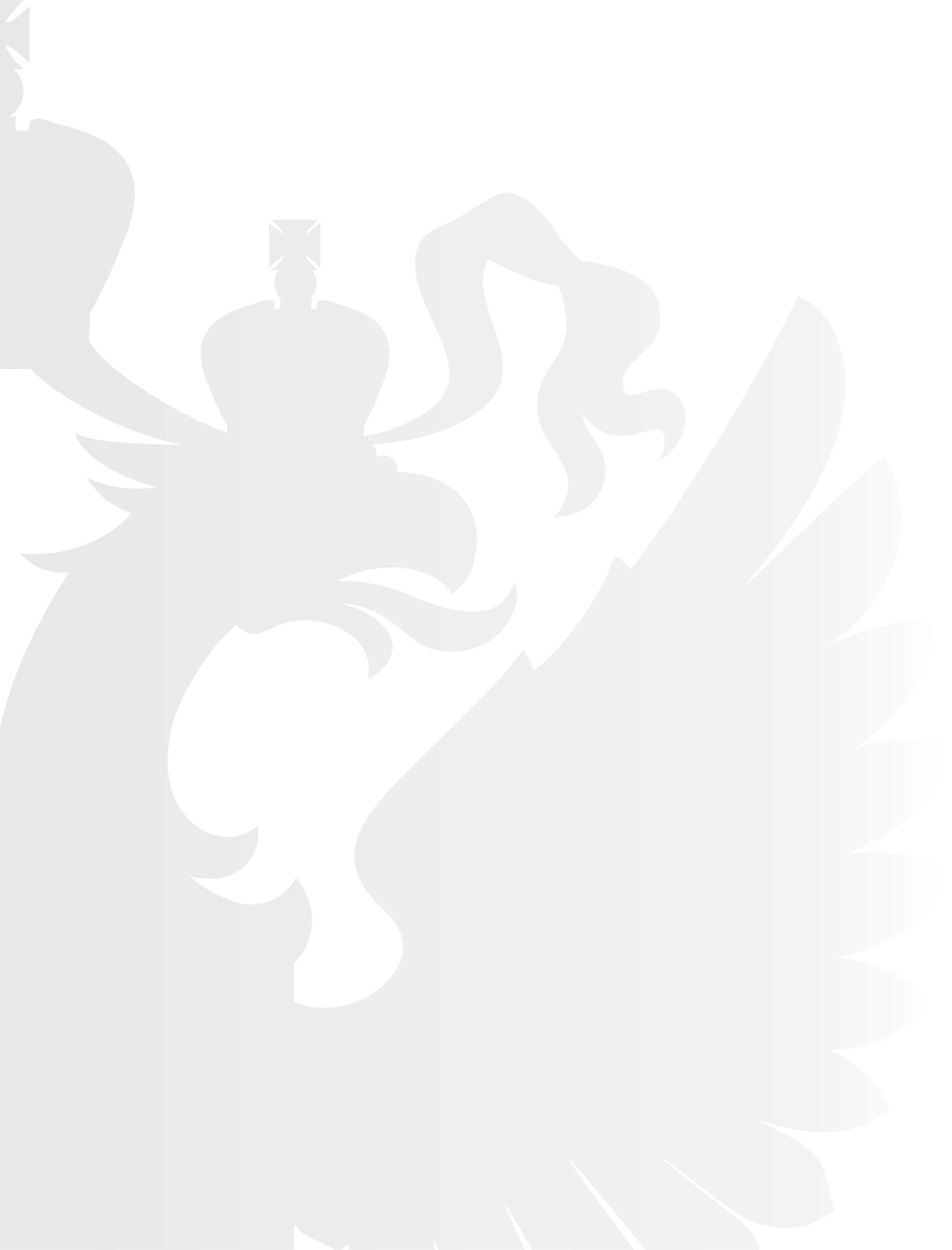 Решение ФАС России от 25.01.2024 по делу № 28/06/105-67/2024 (0173100008723000107, при применении порядкаоценки заявок комиссией не учтены контракты, соответствующие установленному заказчиком порядку оценки)
Предмет закупки: на оказание услуг по сопровождению программно-аппаратной платформы серверного оборудования и СХД информационно-телекоммуникационной системы
Довод: Комиссией по осуществлению закупок не учтены, в том числе договоры на оказание услугпо обеспечению бесперебойной работы системы, на централизованное сервисное обслуживание средств связи, программно-аппаратных комплексов и инфраструктуры информационных технологий.
Суть: целью оказания услуг является поддержание бесперебойного функционирования сетевой инфраструктуры, серверного оборудования, оборудования СХД, оборудования криптографической защиты информации и межсетевого экранирования, систем резервирования данных, общесистемного ПО, а также СУБД ИТКС. В соответствии с пунктом 6.4.10 ГОСТ Р ИСО/МЭК 12207-2010 процесс сопровождения программных средств является частным случаем процесса технического обслуживания. При этом цель процесса сопровождения программных средств заключается в обеспечении эффективной по затратам поддержки поставляемого программного продукта.

Решение комиссии: действия Комиссии по осуществлению закупок противоречат законодательству Российской Федерации о контрактной системе в сфере закупок.
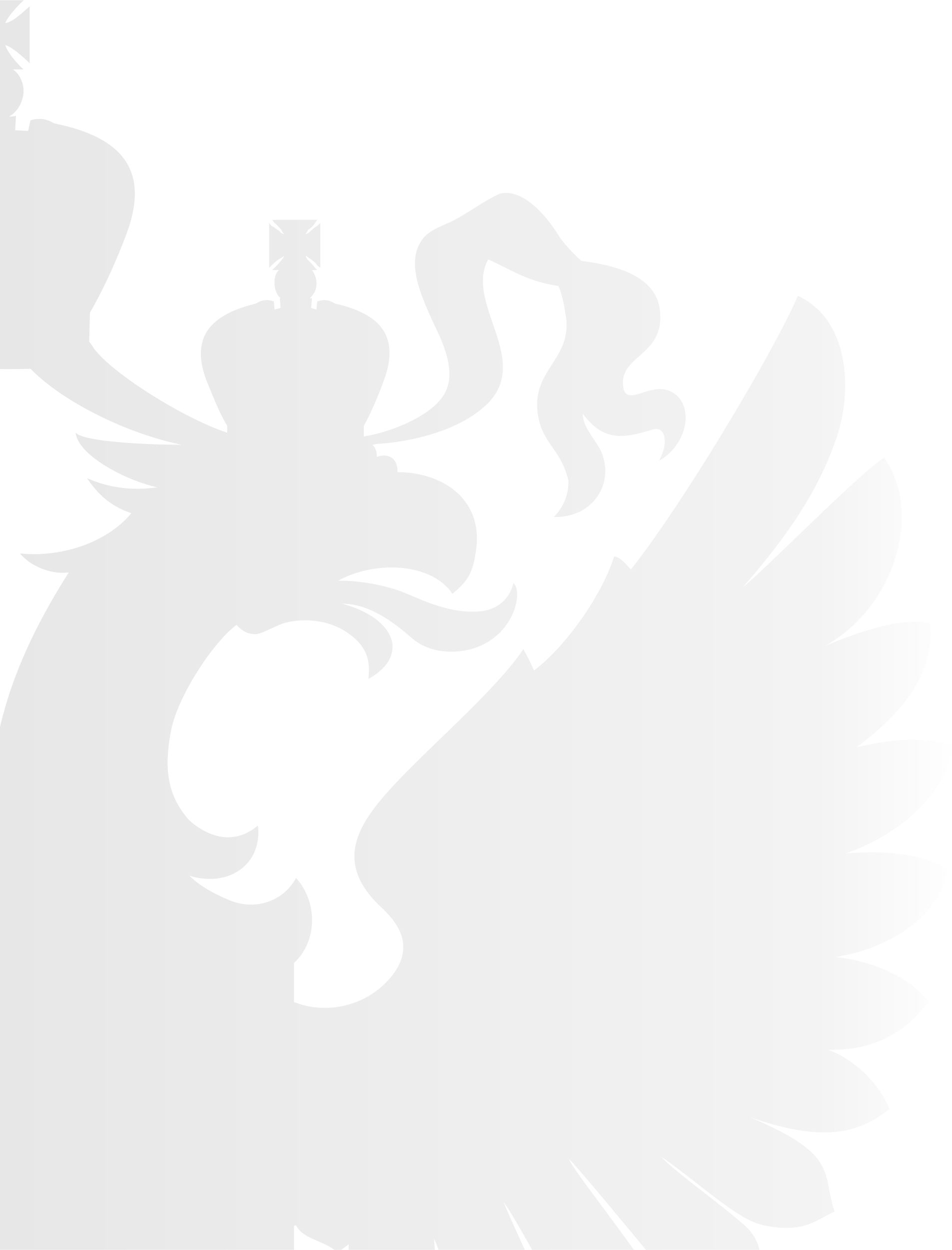 Особенности подтверждения уровня деловой репутации при установлении в порядке оценки заявок показателя «Деловая репутация» по критерию «Квалификации участников закупки»
Для расчета индекса деловой репутации субъектов предпринимательской деятельности применяетсяГОСТ Р 71198-2023. Стандарт применяется в отношении субъектов предпринимательской деятельности всех видов экономической деятельности в соответствии с ОКВЭД2.
Чем выше индекс деловой репутации (ЭКГ-Рейтинг), тем ниже доля «проблемных» контрактов в общей сумме контрактации
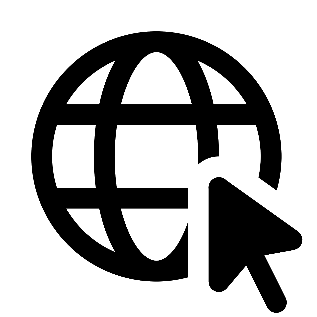 экг-рейтинг.рф
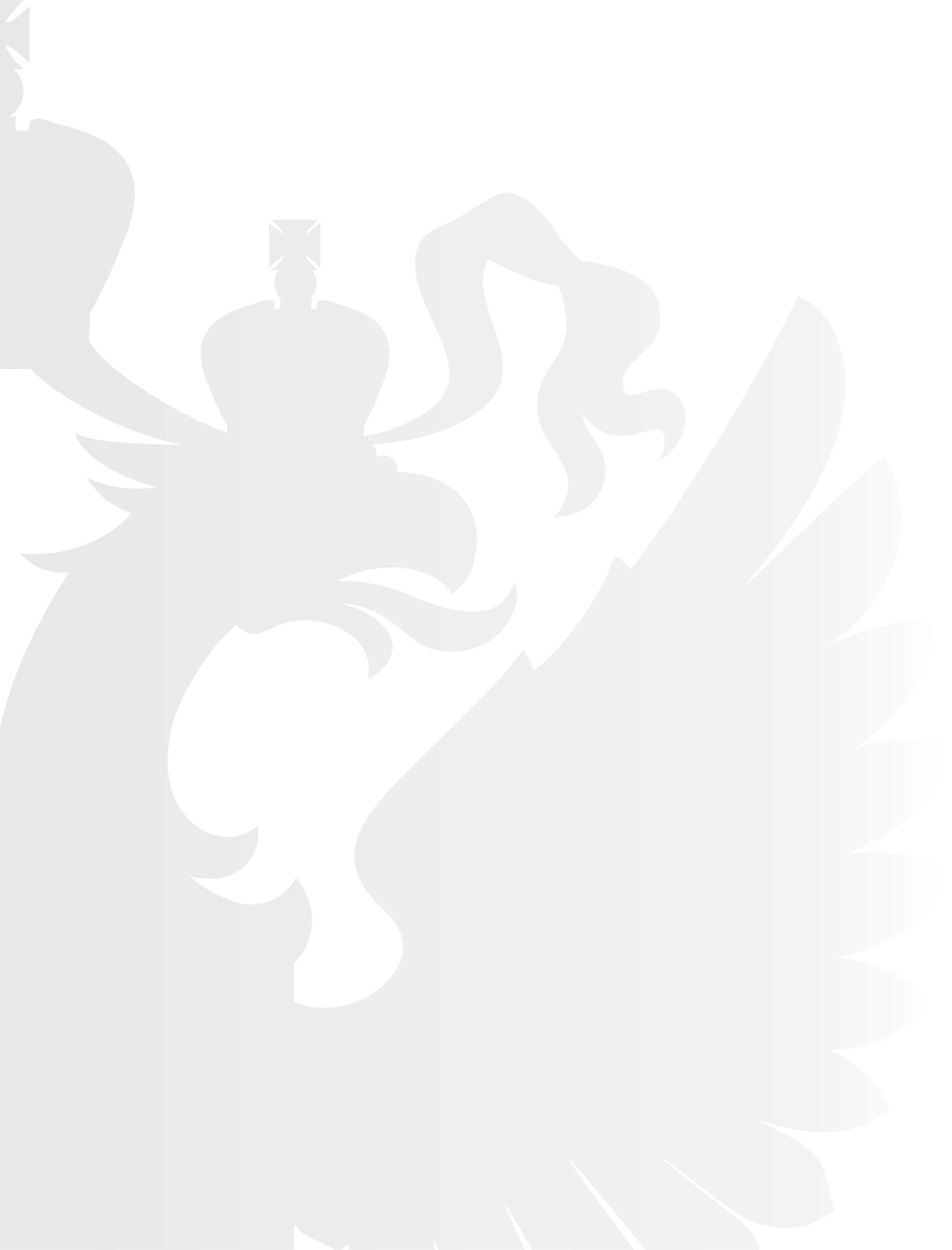 Правомерно ли установление требования о принятии к оценке только контрактов (договоров), заключенных в соответствиис Законом № 44-ФЗ и Законом № 223-ФЗ?
Неправомерно, т.к. в случае применения показателя оценки «Наличие у участников закупки опыта поставки товара, выполнения работы, оказания услуги, связанного            с предметом контракта» по критерию оценки «Квалификация участников закупки»             к оценке принимаются исполненные участником закупки с учетом правопреемства           (в случае наличия в заявке подтверждающего документа) гражданско-правовые договоры, в том числе заключенные и исполненные в соответствии                                    с Законом № 44-ФЗ.
Решение ФАС России от 11.04.2022 по делу № 22/44/93/44 (0172100005022000004)
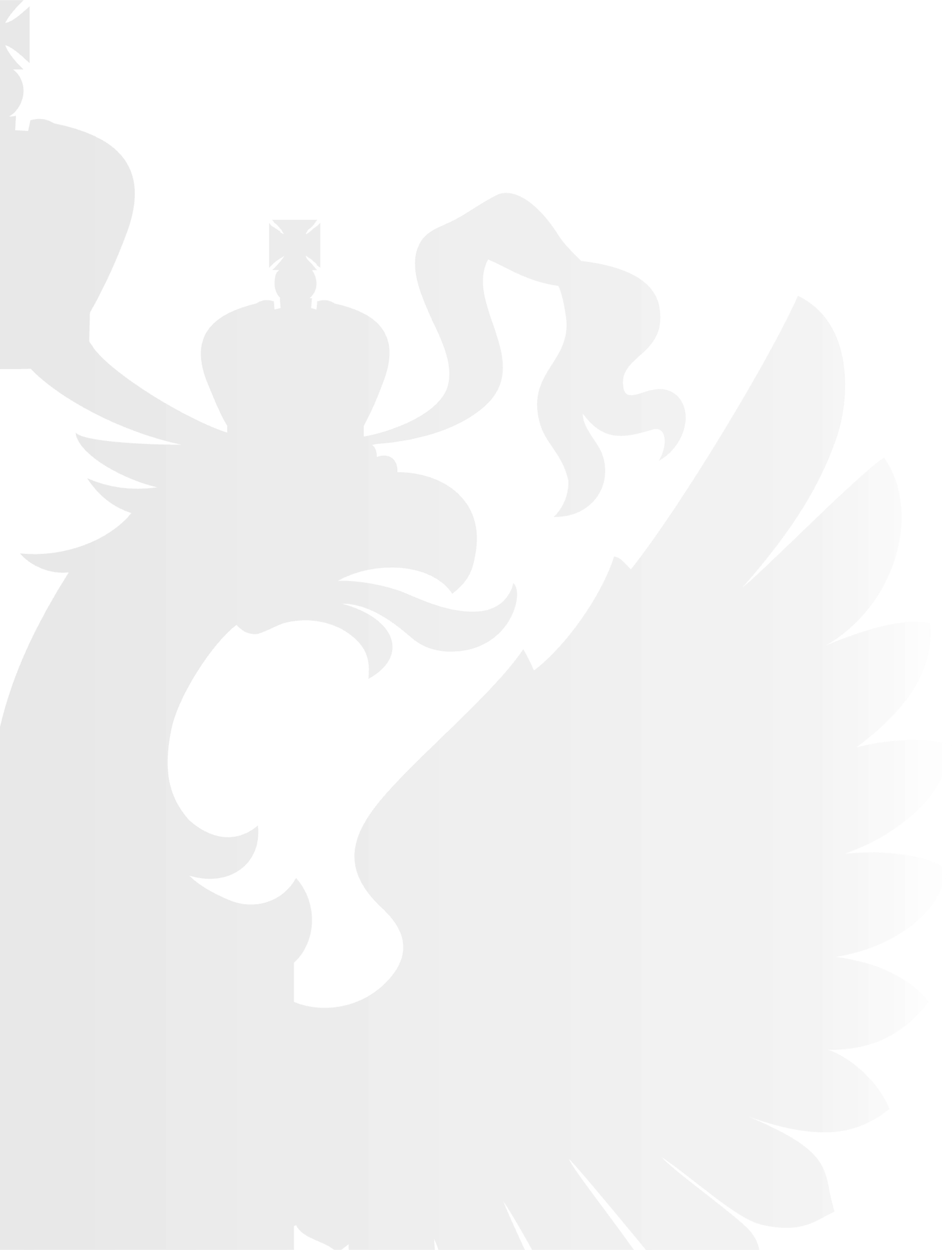 Изменения в ПП РФ № 2571
Соответствующая позиция приложения к ПП РФ № 2571 применяется в установленном порядке вне зависимости от сферы осуществления деятельности заказчика (ПП РФ № 2571)
Предлагается предусмотреть предоставление участниками закупки договора об опыте выполнения работ, не требующих выдачи разрешения на ввод объекта капитального строительства в эксплуатацию, исключительно если такой договор заключен и исполнен в соответствии с Законом № 44-ФЗ или Законом № 223-ФЗ                  (ПП РФ № 2571)
Предлагается предоставить заказчику право при проведении конкурсов устанавливать требование о принятии к оценке исключительно контрактов заключенных и исполненных в соответствии с Законом № 44-ФЗ и Законом № 223-ФЗ (ПП РФ № 2571)
Положения ПП РФ № 2571, касающиеся раздела 11 «Смета на строительство объектов капитального строительства», приводятся в соответствие с изменениями, внесенными в Постановление № 87 (ПП РФ № 2571)
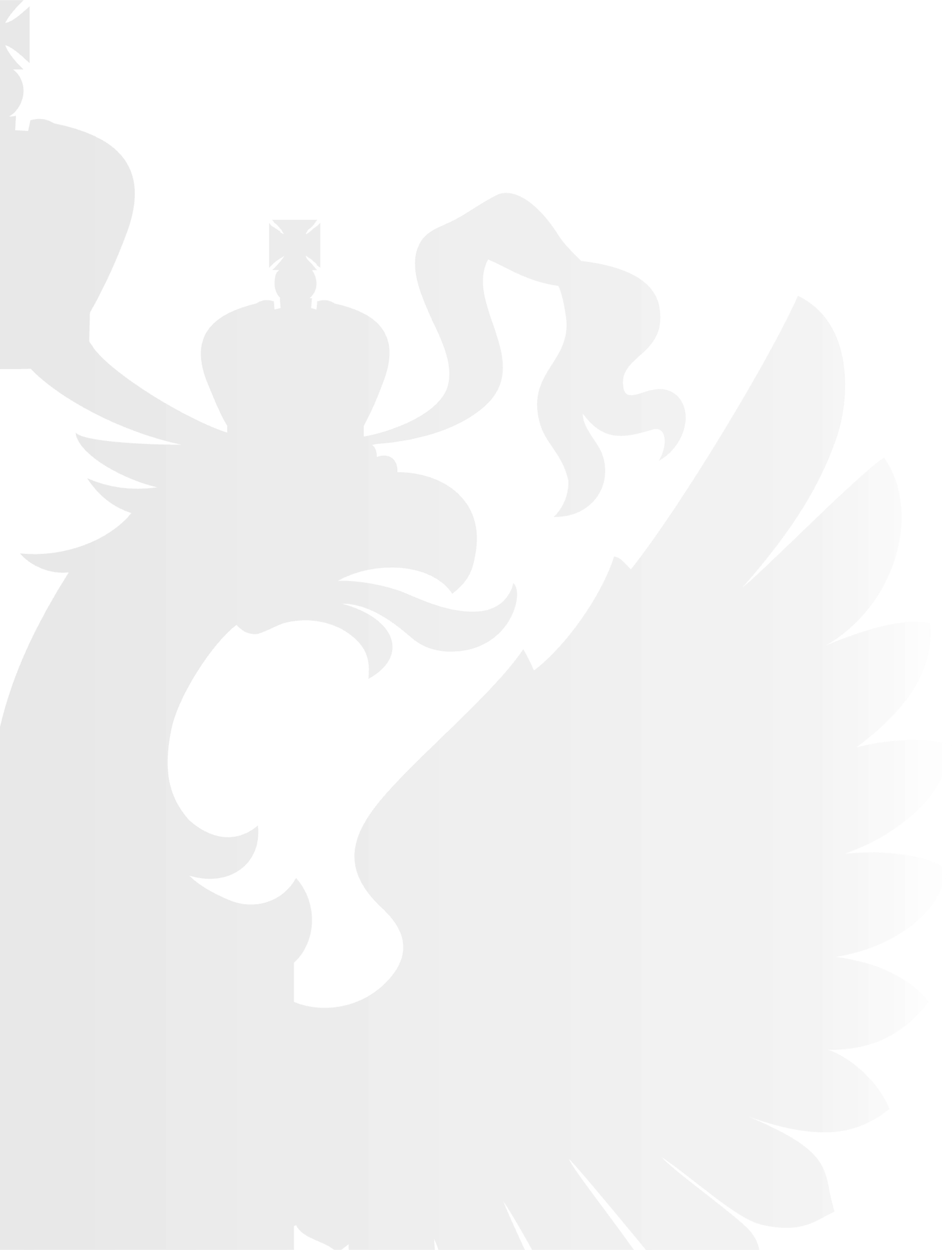 Изменения в ПП РФ № 2571 и ПП РФ № 2604
В целях правовой определенности предлагается установить, что содержащееся в ПП РФ                          № 2571 понятие договора строительного подряда, означает договор о строительстве, реконструкции, капитальном ремонте объектов капитального строительства, заключенный участником закупки непосредственно с застройщиком, техническим заказчиком, лицом, ответственным за эксплуатацию здания, сооружения или региональным оператором (именно в понятии, предусмотренном частью 2 статьи 52 ГрК РФ);
Вводится возможность участников закупок представлять информацию об опыте исполнения договора на выполнение работ в отношении объекта капитального строительства, входящего в состав линейного объекта (например, станция метрополитена) (ПП РФ № 2571)
Предлагается предоставить заказчику право при проведении конкурсов устанавливать требованиео принятии к оценке исключительно контрактов заключенных и исполненных в соответствии с Законом№ 44-ФЗ и Законом № 223-ФЗ (ПП РФ № 2604)
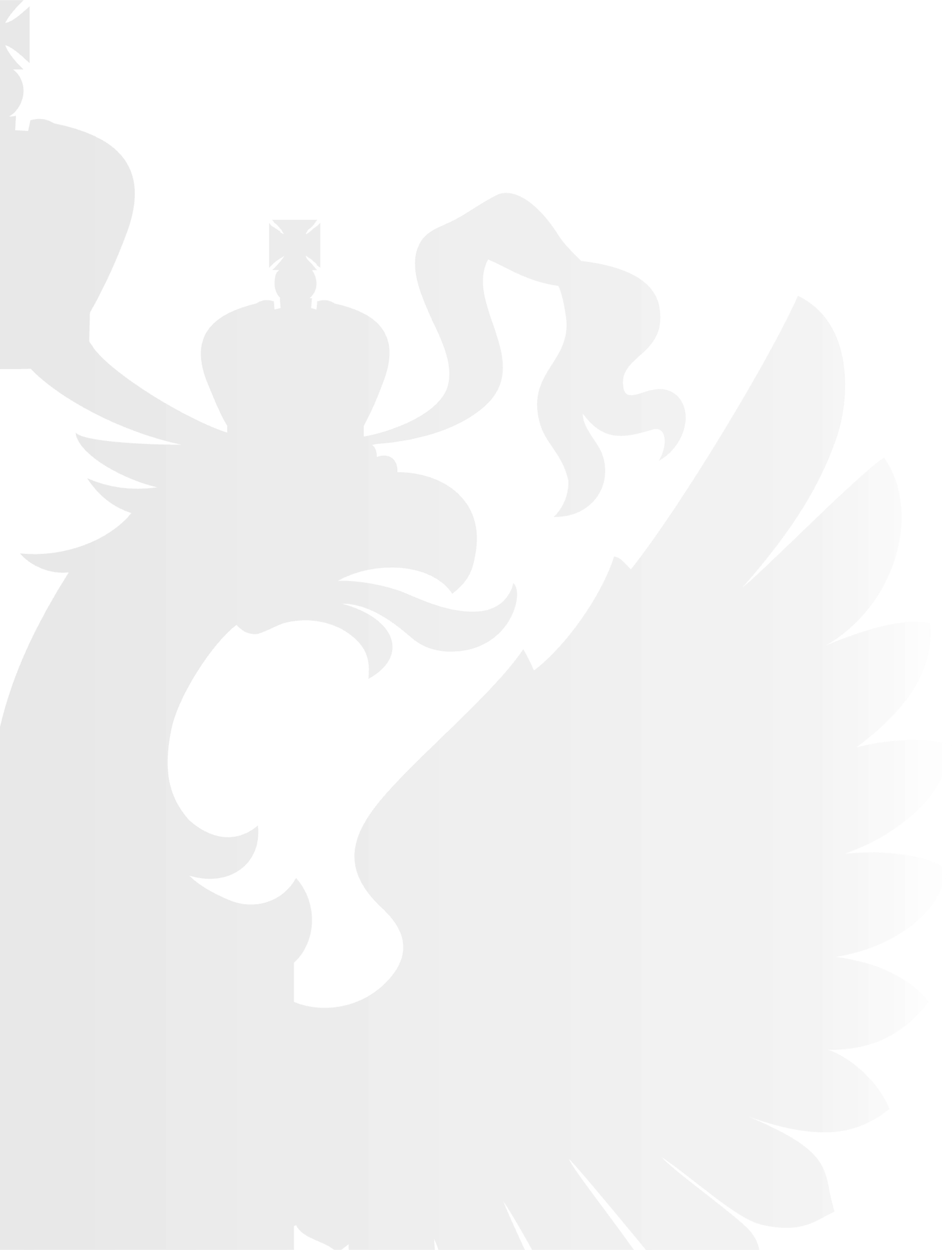 Изменения в ПП РФ № 2604
Участники закупки смогут представить заказчику для целей оценки номер реестровой записи вместо подтверждающих документов, если такие документы содержатся в открытых и общедоступных государственных реестрах, размещенных в информационно-телекоммуникационной сети «Интернет»          (ПП РФ № 2604)
Предлагается установить возможность заказчика установить требование о принятии к оценке исключительно договоров, предусматривающих выполнение участниками закупок работ, требующих выдачи разрешения на ввод объекта капитального строительства в эксплуатацию, если объектом закупки заказчика являются работы, требующие выдачи такого разрешения (ПП РФ № 2604)
Предлагается установить общее правило о необходимости предоставления участниками закупки разрешения на ввод объекта капитального строительства в эксплуатацию, за исключением случая,при котором объектом закупки заказчика являются работы, не требующие выдачи такого разрешения(ПП РФ № 2604)
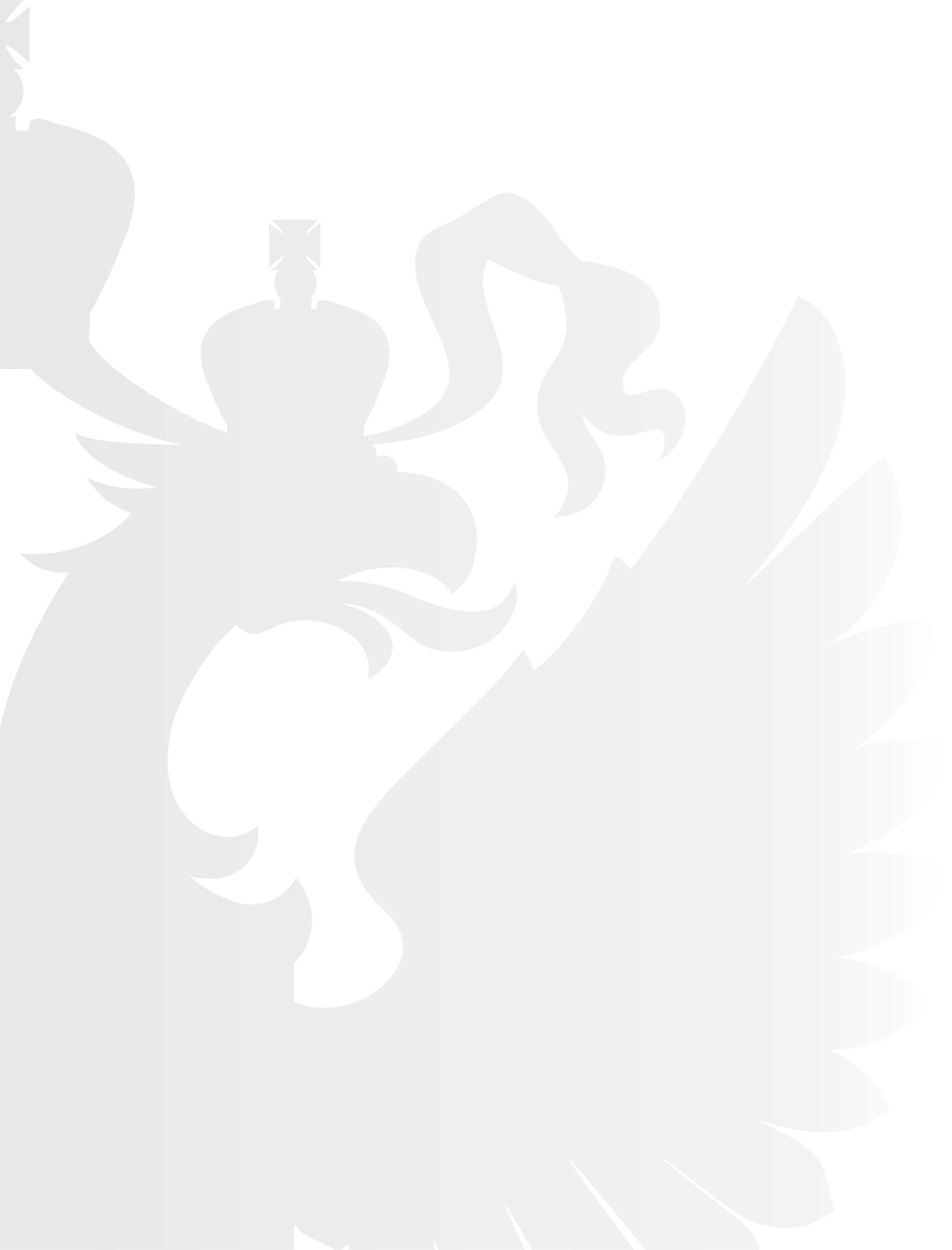 Порядок действия комиссии по осуществлению закупок при проверке достоверности представляемых сведений
При рассмотрении вторых частей заявок на участие в закупке заявку можнои нужно отклонить в случае выявления недостоверной информации в заявке(пункт 8 части 12 статьи 48 Закона № 44-ФЗ).

Для подтверждения достоверности информации, содержащейся в заявке, заказчик вправе направлять запросы в соответствующие уполномоченные учреждения, а также руководствоваться открытыми источниками информации, размещенными на официальных сайтах государственных органов (например, при закупках медицинских изделий – заказчик должен обратиться к сайту Росздравнадзора). 

Кроме того, в порядке, предусмотренном статьей 141 Уголовно-процессуального кодекса Российской Федерации, заказчик, заказчик вправе направить в МВД России и Генеральную Прокуратуру Российской Федерации информацию о преступлении, предусмотренном частью 5 статьи 327 УК РФ, и документы, подтверждающие факт его совершения.
Определение ВС РФ от 05.06.2024 № 301-ЭС24-4180 (дело № А79-11990/2022) – заказчик знал о предоставлении недостоверных сведений, но признал заявку соответствующей и заключил контракт;
Постановление Конституционного суда от 14.12.2023 № 3288-О
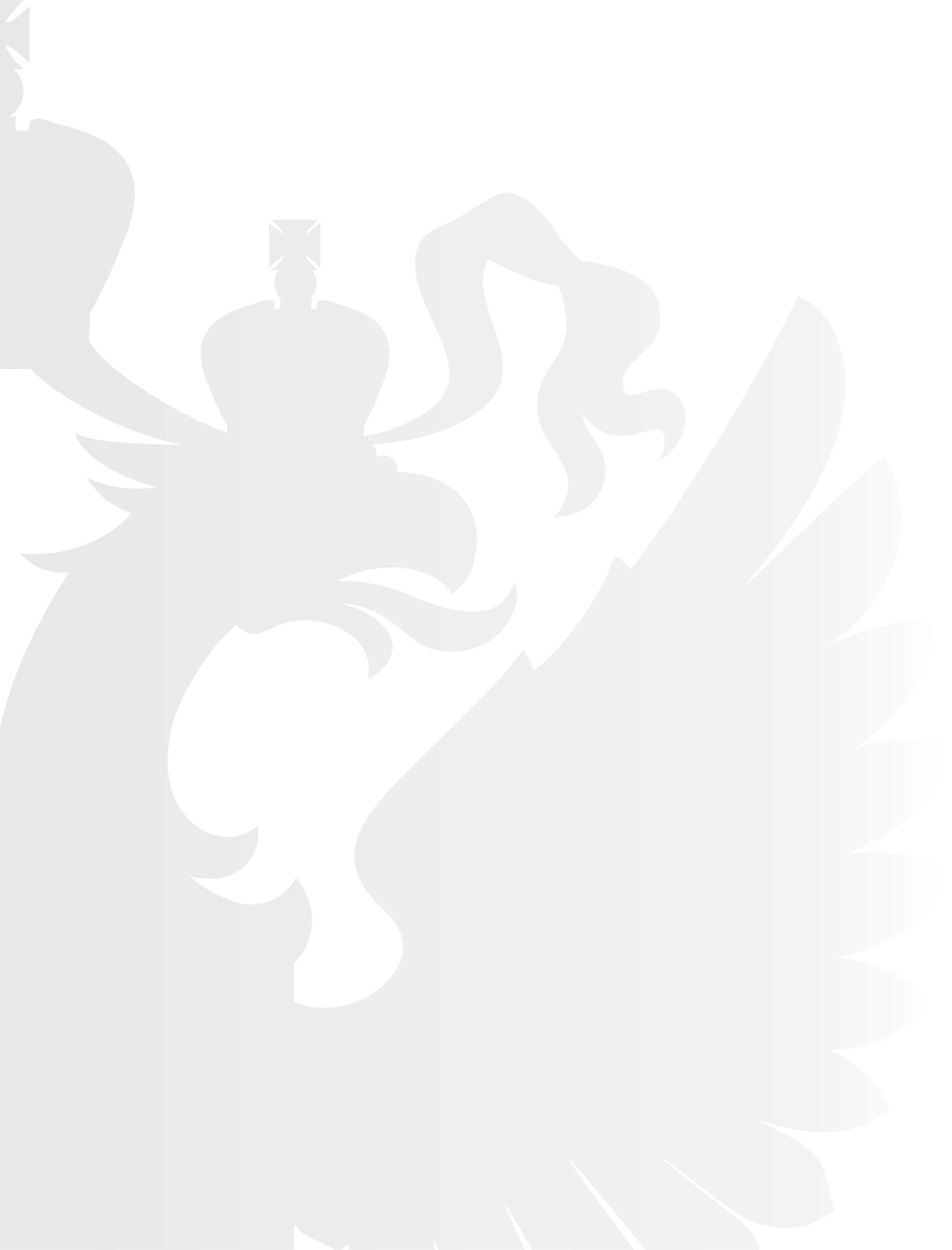 Реестр недостоверных сведений, представленных участниками закупок
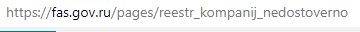 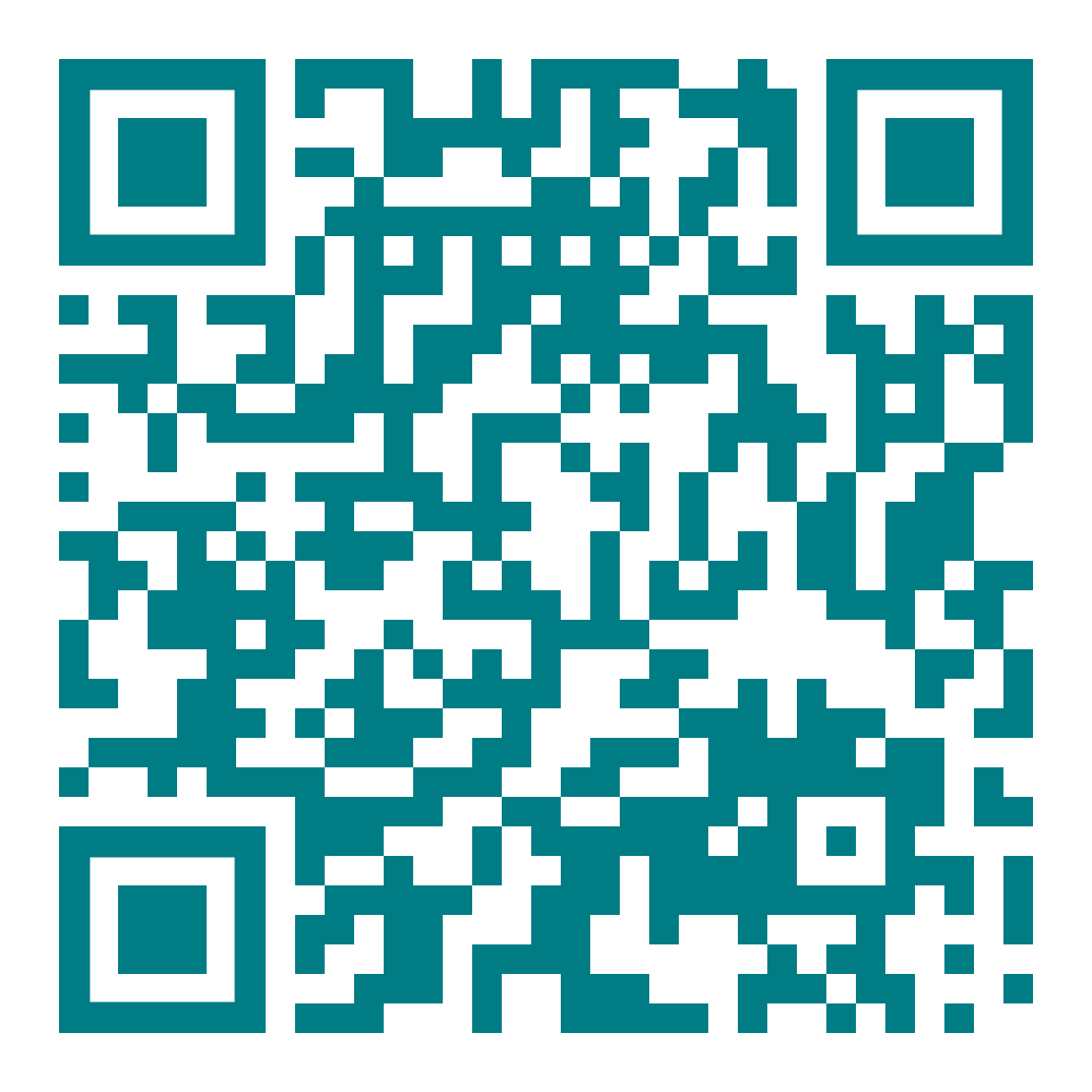 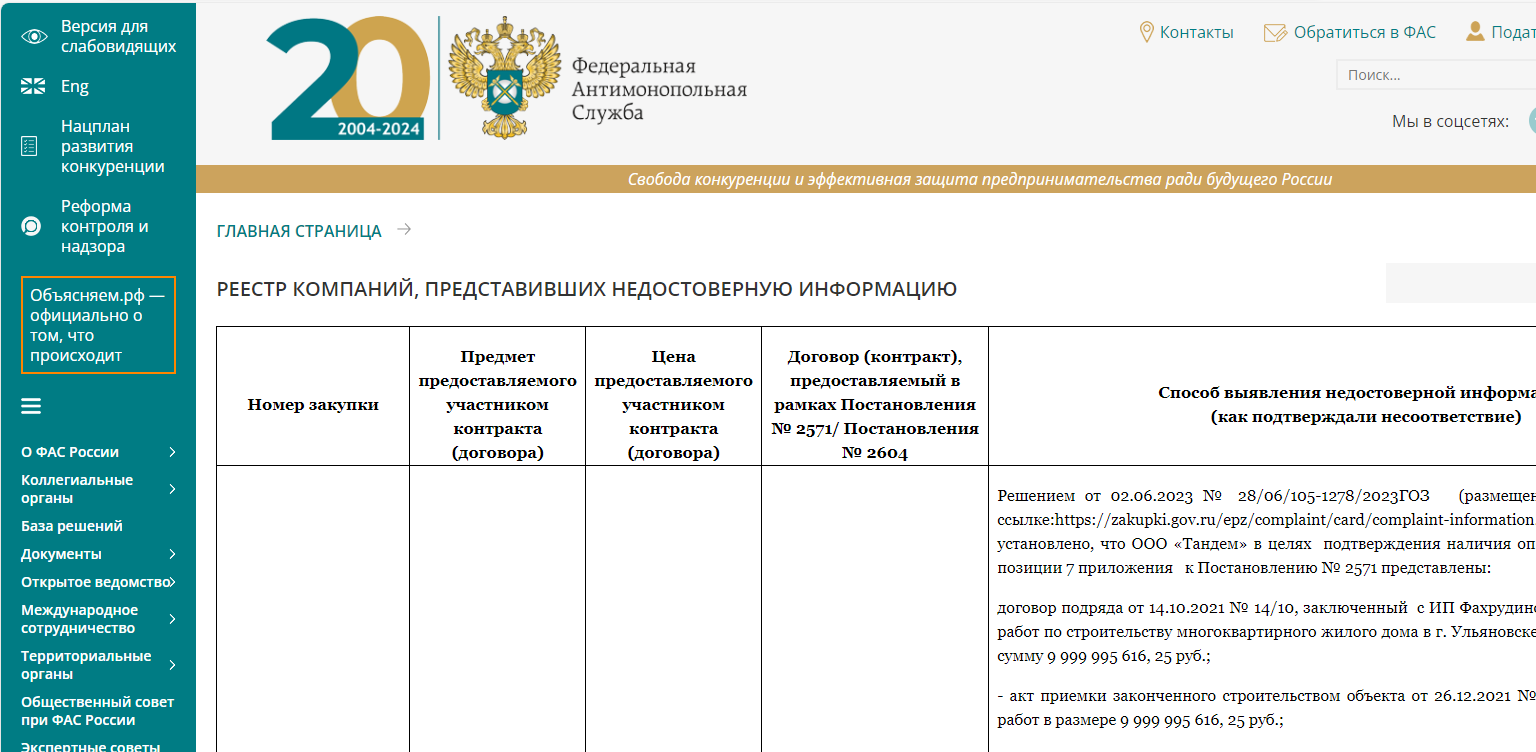 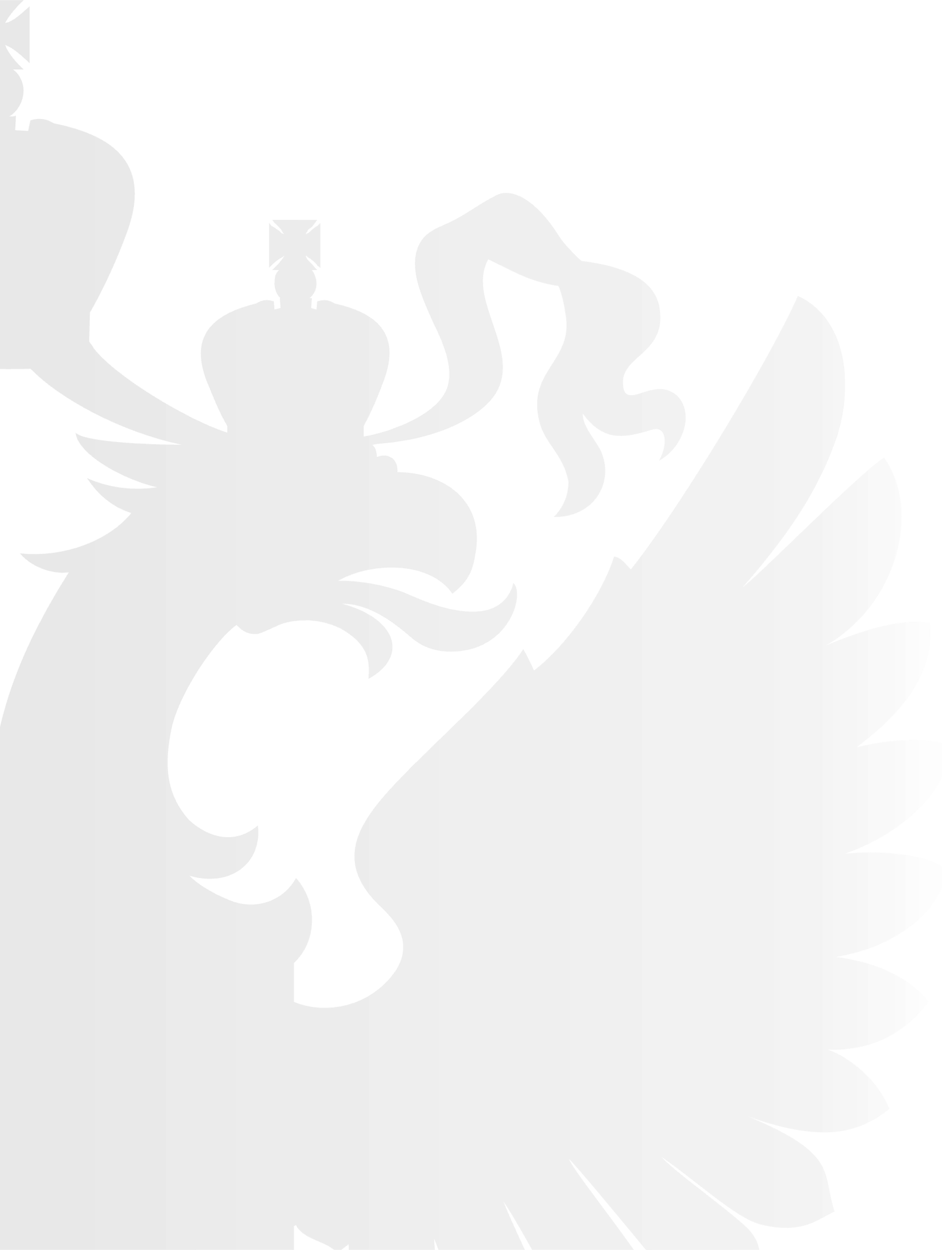 Решение ФАС России от 29.08.2024 по делу № 28/06/105-2009/2024 
(0145200000424001397, недостоверка ИЖС)
Закупка: проектирование и строительство объекта: «Средняя общеобразовательная школа на 600 мест по адресу Ленинградская область, г. Тихвин, 1а микрорайон, 25» с НМЦК – 920 591 400 руб.
Довод: заявка заявителя неправомерно отклонена
Суть: согласно протоколу подведения итогов заявка Заявителя признана не соответствующей требованиям Извещения и Закона о контрактной системе в связи с выявлением недостоверной информации, содержащейся в заявке на участие в закупке.
Комиссией установлено, что Оператором электронной площадки в реестре участников закупки, аккредитованных на электронной площадке, в качестве подтверждения наличия у Заявителя опыта выполнения работ в соответствии с позицией 7 приложения к Постановлению № 2571 размещены, в том числе копии следующих документов:
‒ договор генерального подряда на выполнение работ по строительству ИЖС от 30.11.2021 № КП-972 заключенный между ООО «Инженерные системы» и Ивонинским А.Н. (далее – Договор);
‒ акты приемки выполненных работ.
Комиссией в адрес Ивонинского А.Н. направлен запрос от 27.08.2024 № 28/76745/24 о достоверности Договора. По результатам рассмотрения запроса получен ответ об отсутствии между Заявителем и Ивонинским А.Н. каких-либо договорных обязательств, в том числе по Договору.
Учитывая изложенное, Комиссия приходит к выводу, что действия Комиссии по осуществлению закупок, отклонившей заявку Заявителя ввиду представления недостоверных сведений в качестве подтверждения наличия опыта по позиции 7 приложения к ПП РФ № 2571, не противоречат положениям Закона о контрактной системе, в связи с чем довод Заявителя не нашел своего подтверждения.
	Кроме того, действия Заявителя,  предоставившего в контролирующий орган заведомо недостоверную информацию и документы, образуют признаки состава административного правонарушения, ответственность за совершение которого предусмотренного частью 1 статьи 19.7.2 КоАП.
влечет наложение административного штрафа на должностных лиц в размере пятнадцати тысяч рублей; на юридических лиц - ста тысяч рублей.
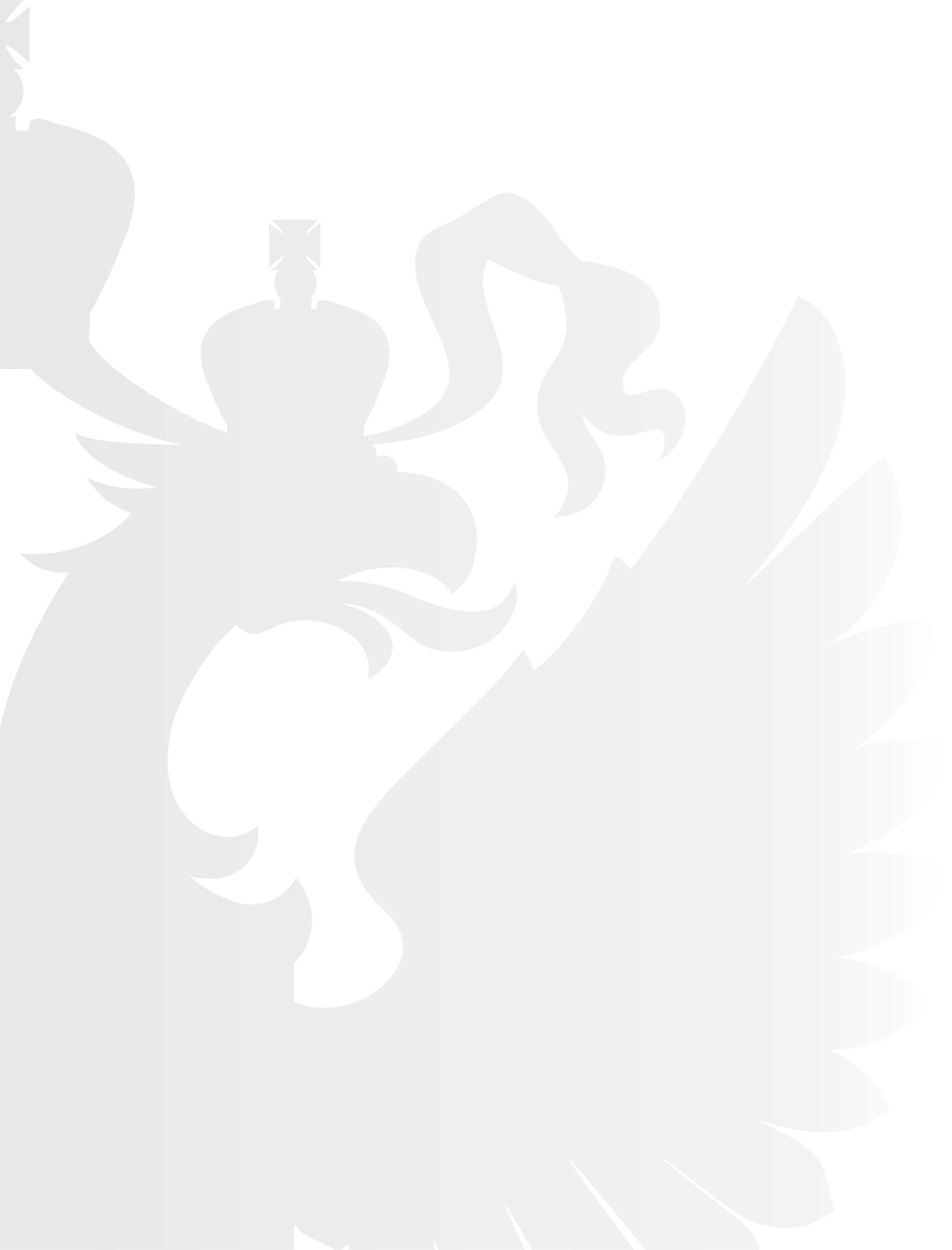 Применение ПП РФ № 878 и Приказа № 126н
В случае, если закупаемый товар включен в перечень, утвержденный ПП РФ № 878,а также сведения о нем содержатся в приложении к Приказу Минфина России № 126н, заказчику необходимо установить в извещении об осуществлении закупки ограничения допуска в соответствиис ПП РФ № 878 и условия допуска в соответствии с Приказом Минфина России № 126н.

В случае, если участник закупки не предоставил в заявке информацию и документы, предусмотренные пунктом 3.1 ПП РФ от 10.07.2019 № 878, то применяется Приказ Минфина России№ 126н, в соответствии с которым подтверждением страны происхождения радиоэлектронной продукции является исключительно декларация.
Письмо ФАС России от 31.10.2022 № ДФ/99397/22;
Определения ВС РФ от 24.04.2024 № 305-ЭС24-5299, от 08.05.2024 года № 309-ЭС24-1236
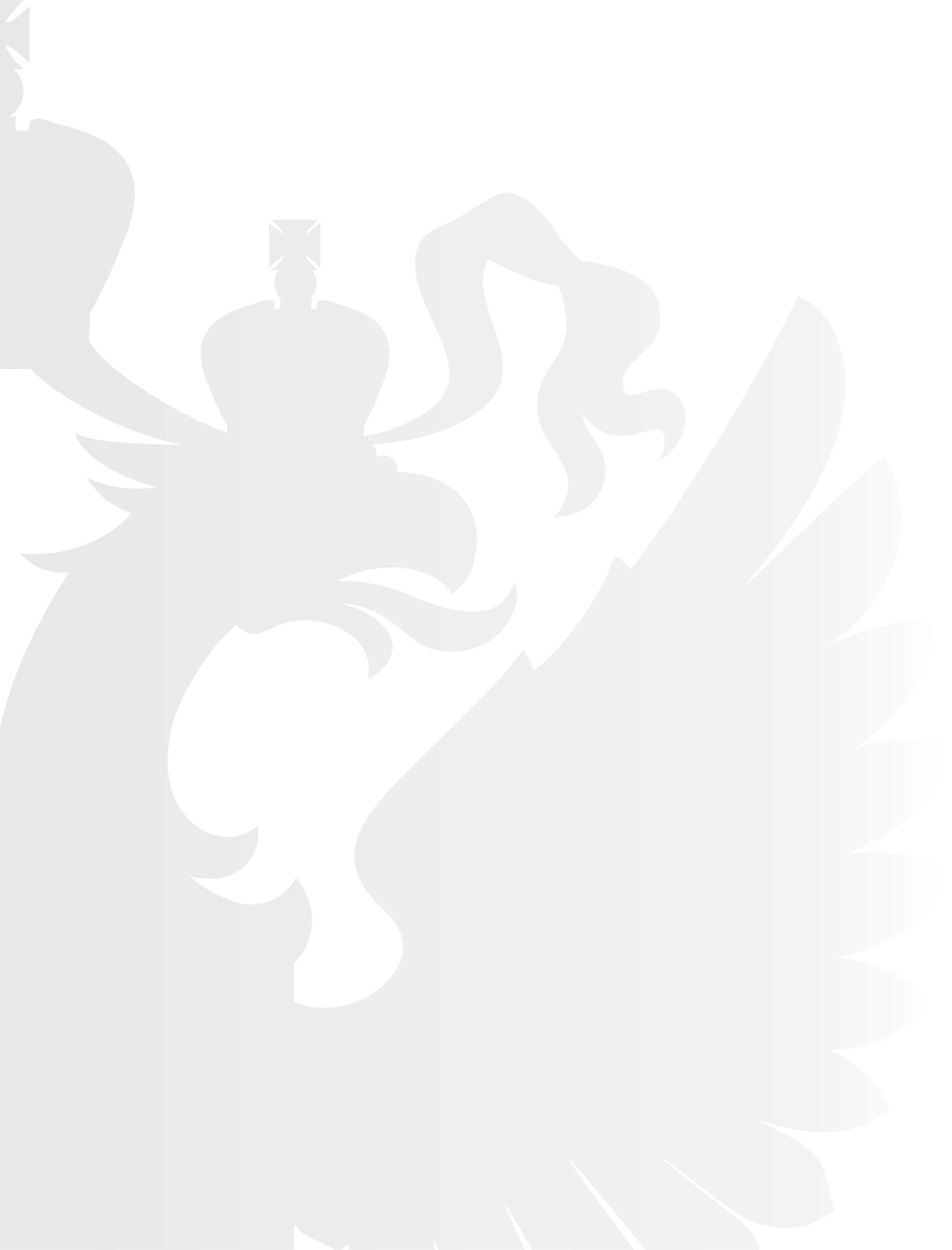 Проверка достоверности декларации о стране происхождения
Определение ВС РФ от 24.01.2024 № 304-ЭС23-27821 (постановление Восьмого арбитражного апелляционного суда от 05.09.2023 по делу № А70-7845/2023):

«… Декларирование не отменяет обязанность заказчика как профессионального участника торгов установить соответствие предлагаемых к поставке товаров условиям, запретам, ограничениям, установленным в соответствии со статьей 14 Закона № 44-ФЗ, и предпринять исчерпывающие меры для установления факта предоставления достоверной информации о стране происхождения товара, задекларированной участником в заявке…»
Письмо ФАС России от 08.08.2023 № 28/63395/24; 
Решение ФАС России от 20.03.2024 по делу № 28/06/105-694/2024
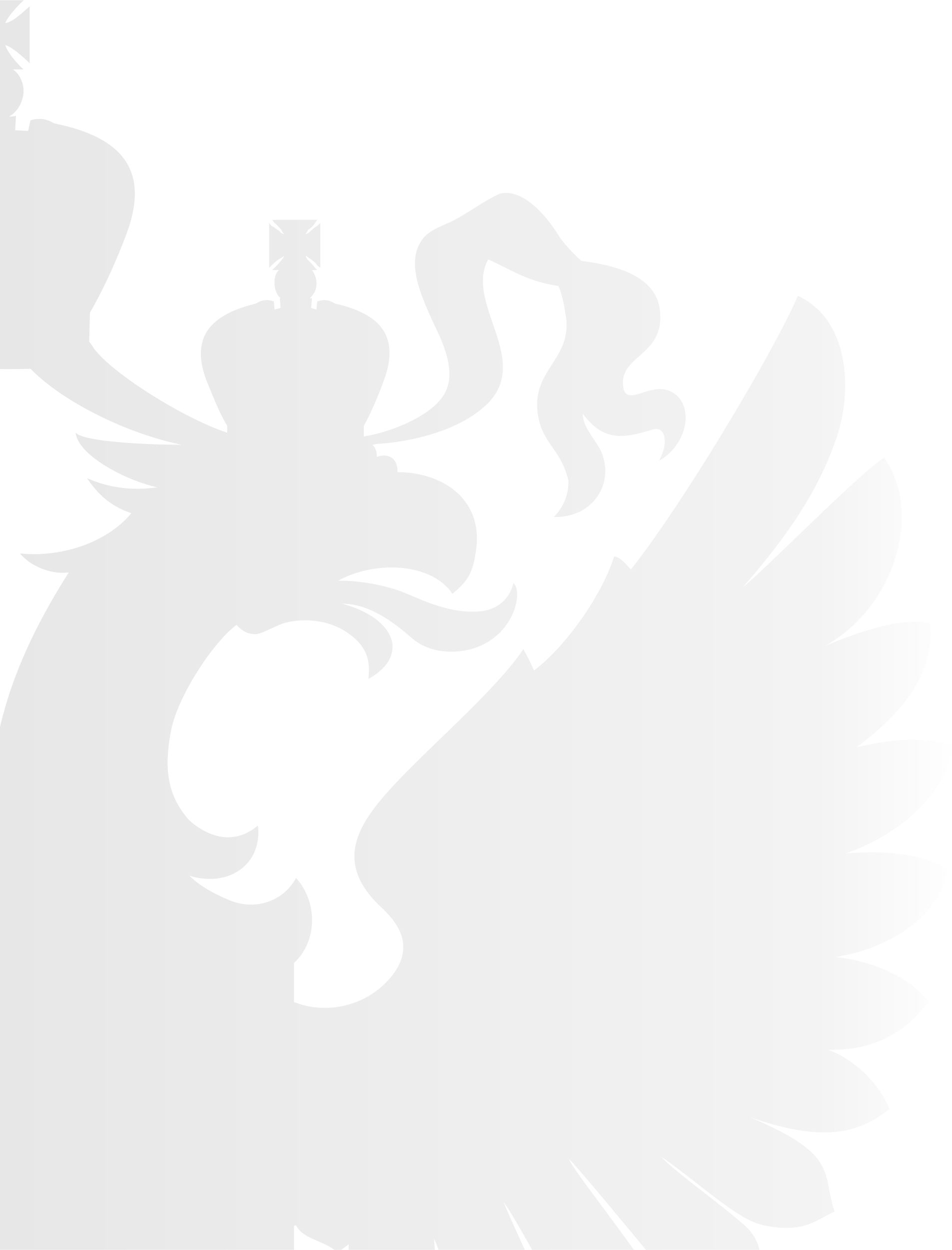 Подтверждение страны происхождения 
товара при осуществлении закупок бананов

В силу положений подпункта «б» пункта 2 части 1 статьи 43 Закона № 44-ФЗ заявка на участие в закупке должна содержать наименование страны происхождения товара.
При этом пунктом 3 части 5 статьи 48 Закона № 44-ФЗ определено, что при рассмотрении первых частей заявок на участиев закупке соответствующая заявка подлежит отклонению в случае выявления недостоверной информации, содержащейсяв первой части заявки на участие в закупке. 
В соответствии с разделом 1 «Соглашения о Правилах определения страны происхождения товаров в Содружестве Независимых Государств» от 20.11.2009 (далее — Соглашение) подтверждением страны происхождения товара может являться сертификат о происхождении товара, выдаваемый по форме СТ-1, уполномоченными органами на территории соответствующего государства – участника Соглашения, либо иной документ, выданный в установленном порядке. 
ФАС России отмечает, что в соответствии с пунктом 2.1 и подпунктом «б» пункта 2.2 Соглашения установлено, что товарами, полностью произведенными в государстве – участнике Соглашения, считается, в частности, продукция растительного происхождения, выращенная и/или собранная в данной стране. 
Вместе с тем согласно пункту 2.4 Соглашения в случае участия в производстве товара третьих стран, помимогосударств – участников Соглашения, страна происхождения товара определяется в соответствии с критерием достаточной обработки/переработки товара. 
Таким образом, если участник закупки в целях предоставления сведений о стране происхождения в соответствиис Приказом № 126н в своей заявке декларирует страну происхождения свежих бананов (а также иных тропических фруктов) – Россию, заявка такого участника содержит недостоверные сведения, в связи с чем подлежит отклонению.
В соответствии с официальными данными Росстата промышленное выращивание бананов на территории Российской Федерации отсутствует.
Письмо ФАС России от 10.03.2023 № ПИ/17471/23;
Письма Минсельхоза России от 15.04.2020 № 19/2051, от 25.02.2021 № 18/36
6
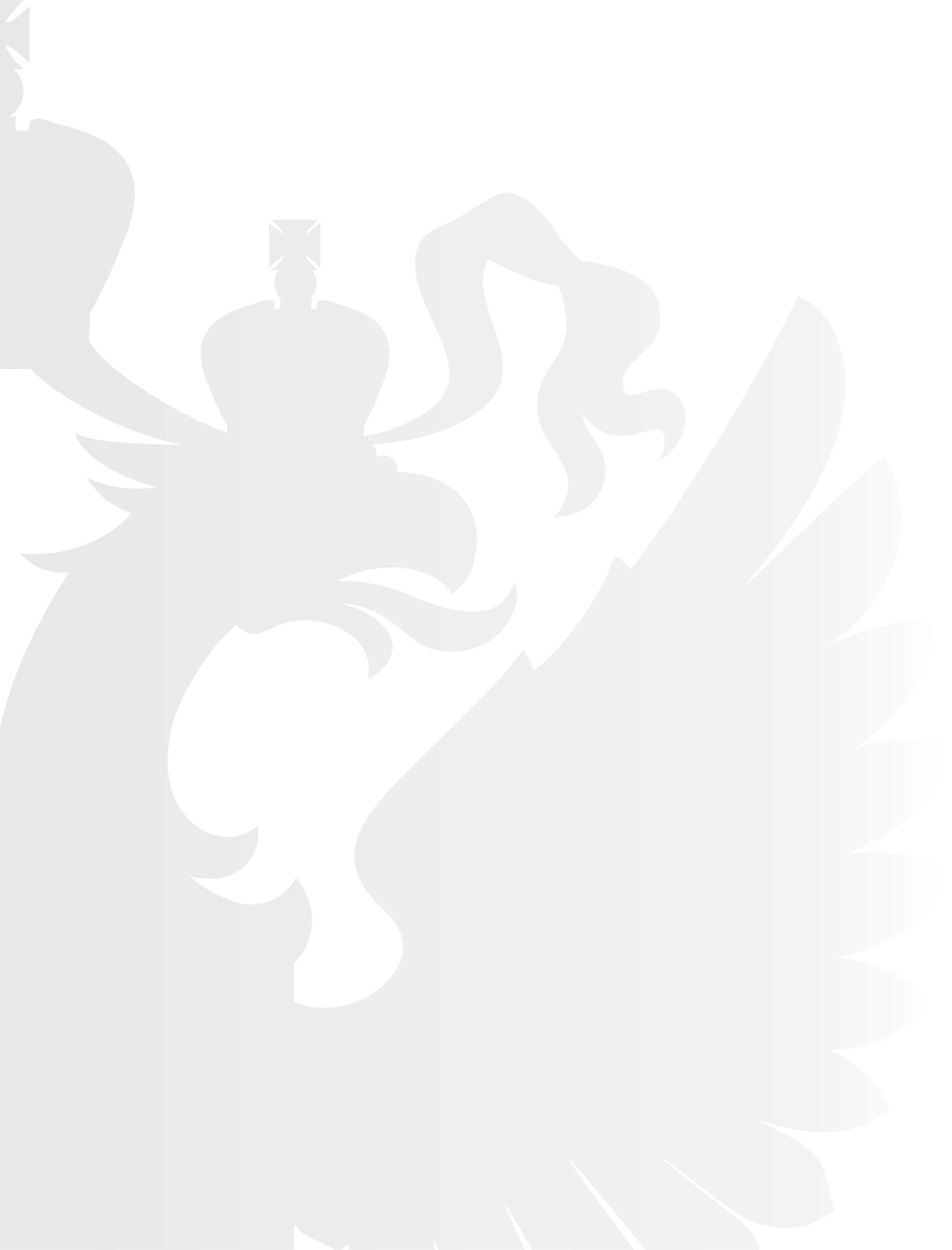 Решение ФАС России от 18.07.2023 по делу № 28/06/105-184/2023 
(0173100009523000103) 
(отклонение за предоставление недостоверной информации)
Суть: согласно Протоколу подведения итогов заявка участника отклонена в связи со следующим: «Выявление недостоверной информации, содержащейся в заявке на участие в закупке. Причина несоответствия: Участник закупки предоставил выписку из реестра российской промышленной продукции, реестровая запись № 5693\52\2022 от 25.01.2022 для позиции 9 технического задания Заказчика. В соответствии с данной выпиской «Эргономичное кресло SU-BK131-8». Согласно информации с официального сайта производителя данных компьютерных кресел  http://su-rf.su/: Максимальная высота кресла составляет – 1270 мм; Минимальная высота кресла составляет – 1170 мм; Ширина сиденья - 475 мм. В то время как участником указаны: Максимальная высота кресла: 1040 мм; Минимальная высота кресла: 940 мм; Ширина сиденья 480 мм. 
Решение комиссии: сведения, размещенные в открытых источниках сети «Интернет», не могут свидетельствовать о достоверности технических характеристик. Комиссия, изучив заявку Участника№ 7, приходит к выводу о соответствии указанной заявки требованиям Описания объекта закупки.
Аналогичная позиция о незаконности сопоставления характеристик с ГИСП:
Письмо Минпромторга России от 04.10.2023 № 106238/12;
Письмо ФАС России от 23.11.2023 № ПИ/98391/23;
Решение ФАС России от 24.05.2024 по делу № 24/44/99/П2
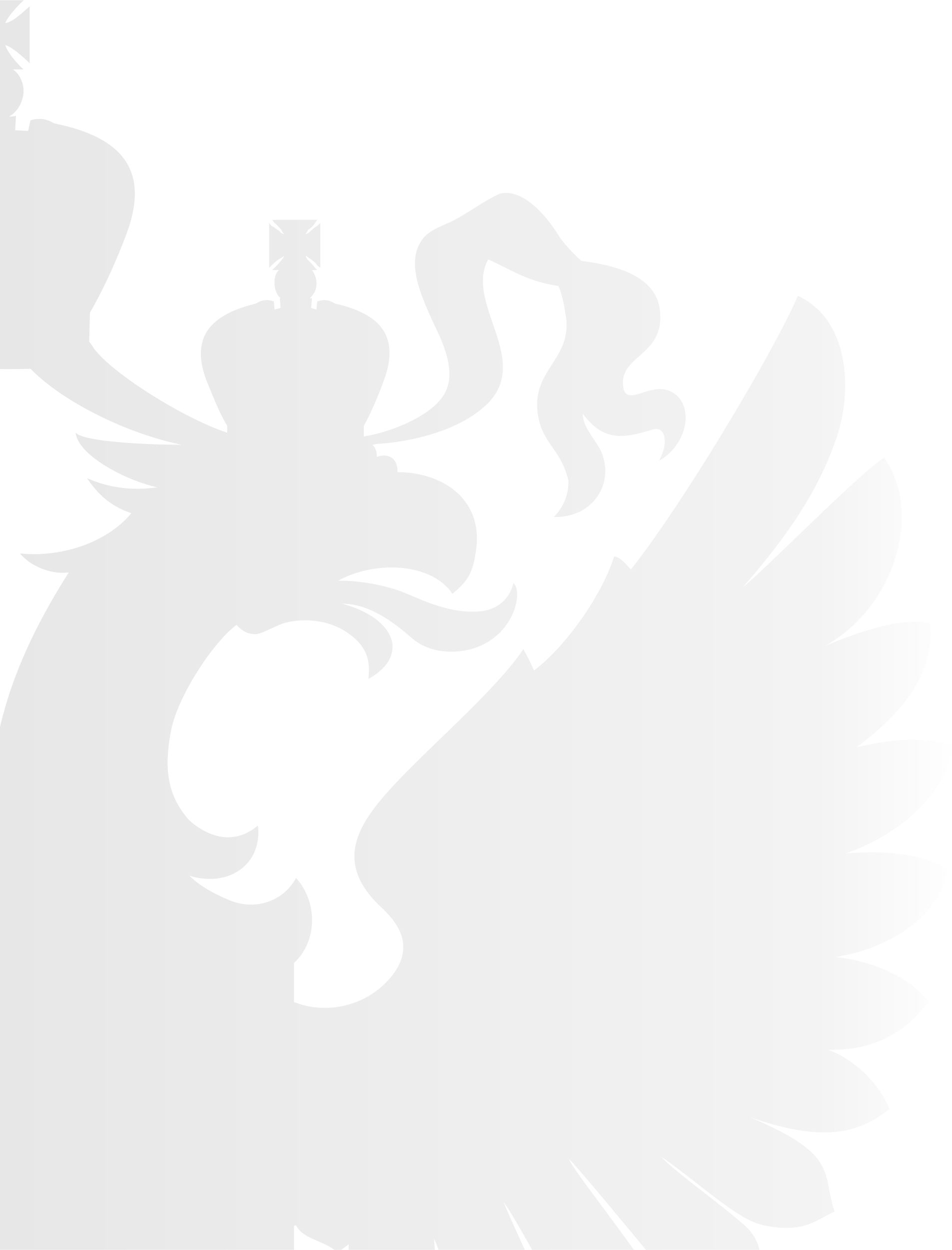 Приоритет информации при расхождении информации, указанной участником закупкив составе заявки, актуальной инструкции/ руководстве по эксплуатации медицинского  оборудования, официальном письме производителя медицинского оборудования, и содержащейсяв государственном реестре медицинских изделий
С учетом части 4 статьи 38 Федерального закона от 21.11.2011 № 323-ФЗ на территории Российской Федерации разрешается обращение медицинских изделий, прошедших государственную регистрацию в порядке, установленном Правительством Российской Федерации, и медицинских изделий, прошедших регистрацию в соответствиис международными договорами и актами, составляющими право Евразийского экономического союза.
В соответствии с Постановлением № 1650 сведения, содержащиеся в государственном реестре медицинских изделий и организаций (индивидуальных предпринимателей), осуществляющих производство и изготовление медицинских изделий (далее – Реестр), размещаются на официальном сайте Росздравнадзора в сети «Интернет». Сведения, содержащиеся в Реестре, обновляются ежедневно с сохранением всех редакций Реестра и являются общедоступными и предоставляются бесплатно органам государственной власти, органам местного самоуправления, иным юридическим лицам, а также физическим лицам. 
Актуальные сведения в отношении медицинских изделий, разрешенных к обращению на территории Российской Федерации, отражены в регистрационных удостоверениях и в инструкциях по применению медицинских изделий, содержащихся в государственном реестре медицинских изделий и организаций (индивидуальных предпринимателей), осуществляющих производство и изготовление медицинских изделий. 

Таким образом, в случае наличия расхождений между характеристиками, представленными участником закупки в заявке (иных документах, например, представляемых на заседание комиссии антимонопольного органа), и сведениями, содержащимися в Реестре на сайте Росздравнадзора, заявка подлежит отклонению.
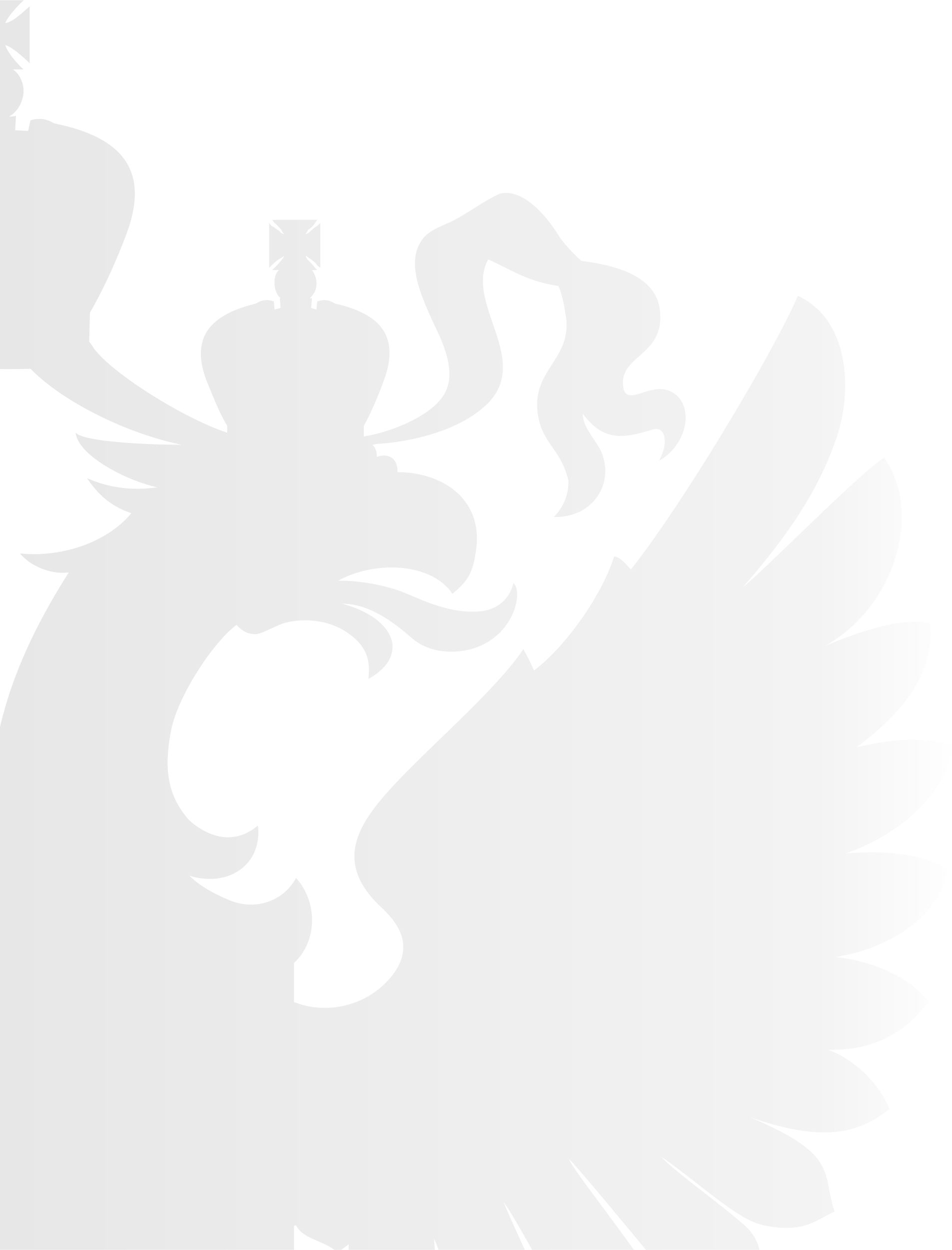 О наличии записи «Для целей осуществления закупок для государственных и муниципальных нужд» в графе № 5 в сертификатах о происхождении товаров формы СТ-1 для целей осуществления закупок для обеспечения государственных и муниципальных нужд
Пунктом 5.2 Приказа ТПП РФ № 29 установлено, что в графу № 5 сертификата «Для служебных отметок» вносится следующая запись: «Для целей осуществления закупок для государственных и муниципальных нужд» и, при необходимости, информация о дубликате. 
	Пунктом 7.4 Соглашения о Правилах определения страны происхождения товаров в Содружестве Независимых Государств от 20.11.2009 (далее – Правила) установлено, что в графу № 5 сертификата «Для служебных отметок» впечатываются, вносятся от руки или проставляются штампом служебные отметки государственных контролирующих органов стран вывоза, транзита и/или получения товара, а также при необходимости следующие записи: «Дубликат», «Выдан взамен сертификата», «Выдан впоследствии», а также другие записи, предусмотренные Правилами. 
	При этом ФАС России отмечает, что ТПП РФ не является государственным контролирующим органом Российской Федерации. 
	Таким образом, ФАС России обращает внимание, что наличие в графе 5 записи «Для целей осуществления закупок для государственных и муниципальных нужд» или иных других ограничивает возможность хозяйствующих субъектов участвовать в государственных и муниципальных закупках с товаром отечественного производства,в связи с чем предоставление сертификата СТ-1 является подтверждением страны происхождения товара,а заполнение графы 5 не влечет за собой отклонение заявки.
Письмо ФАС России от 17.06.2024 № ПИ/52337/24
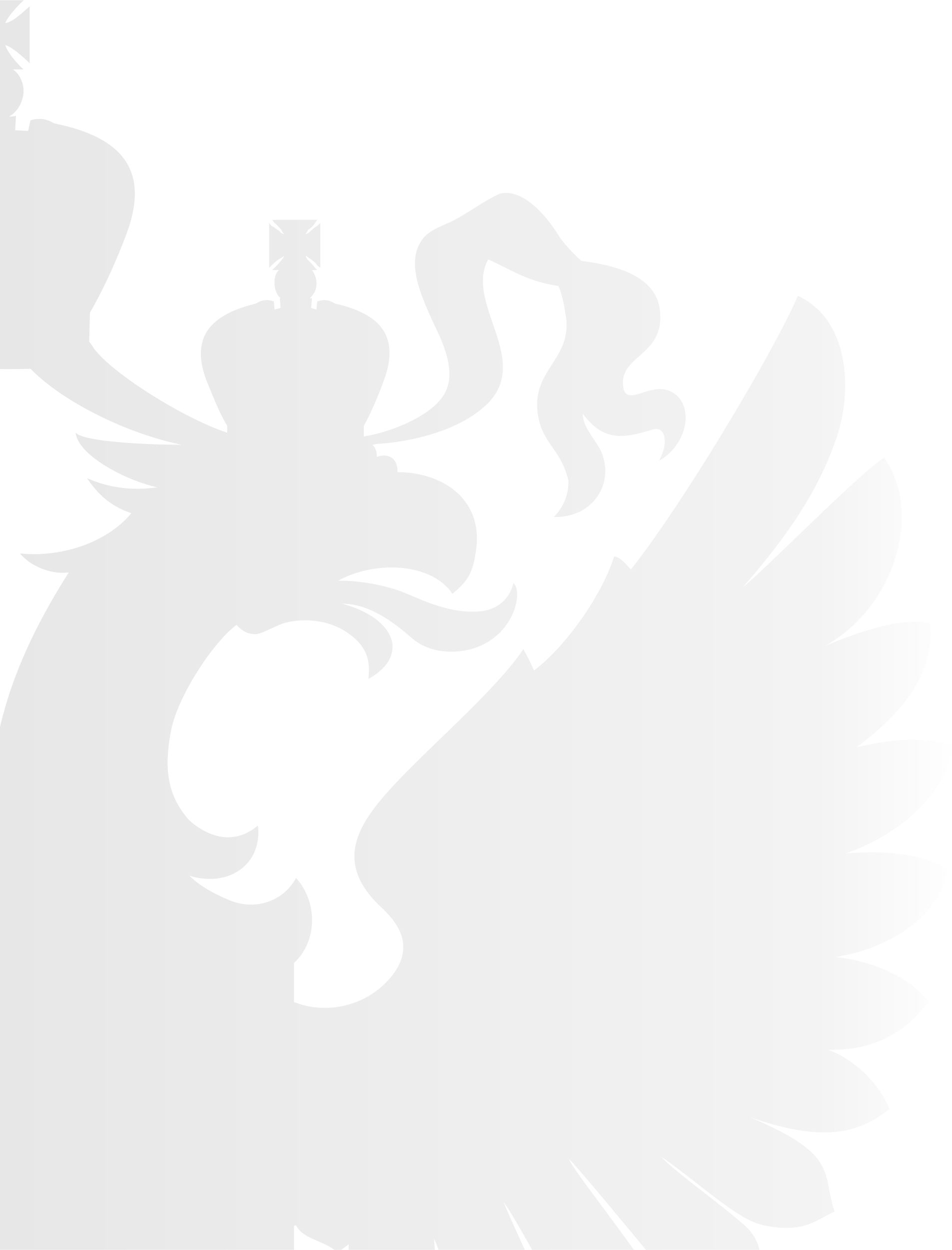 Об установлении требования представления в составе заявки регистрационного удостоверения на технические средства реабилитации
Технические средства реабилитации, которые подлежат использованию в медицинских целях для профилактики, медицинской реабилитации заболеваний, восстановления, замещения, изменения анатомической структуры или физиологических функций организма являются медицинскими изделиями и имеют общую базу регулирования отношений, связанных с их обращением. 

При этом, например, изделия для нейтрализации (поглощения) запаха внутри стомного мешка, не относятся к медицинским, и не подлежат обязательной государственной регистрации. Нейтрализаторы запаха могут быть указаны в качестве принадлежностей к медицинским изделиям. 

Таким образом, действия заказчика, установившего в извещении об осуществлении закупки требованиео предоставлении регистрационного удостоверения в составе заявки на участие в закупке на товар, которыйне является медицинским изделием, не соответствуют пункту 3 части 2 статьи 42 Закона № 44-ФЗ.
Письмо Росздравнадзора от 23.06.2024 № 04-39229/24;
Письмо Минфина России от 09.08.2024 № 24-06-06/74766
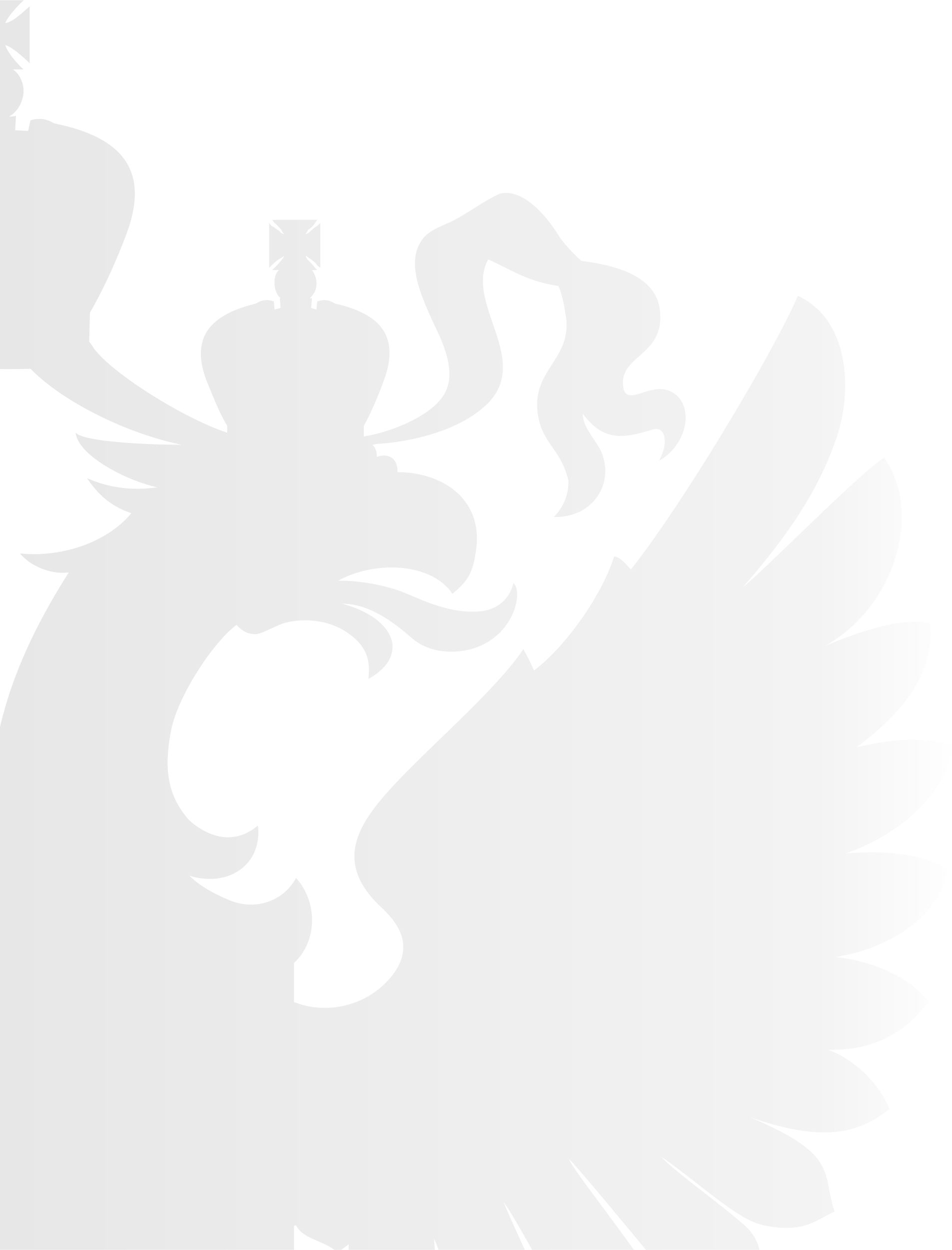 Формирование лота при осуществлении закупки школы креативных индустрий
(Распоряжение Правительства Российской Федерации от  20.09.2021  № 2613-р«Об утверждении Концепции развития креативных (творческих) индустрий и механизмов осуществленияих государственной поддержки до 2030 года»)
Пунктом 7 Постановления № 878 установлено, что для целей ограничения допуска радиоэлектронной продукции, происходящей из иностранных государств, не может быть предметом одного контракта (одного лота)  радиоэлектронная продукция, включенная в Перечень и не включенная в него.
Аналогичный принцип формирования лота предусмотрен положениями Постановления № 616, Постановления № 617.
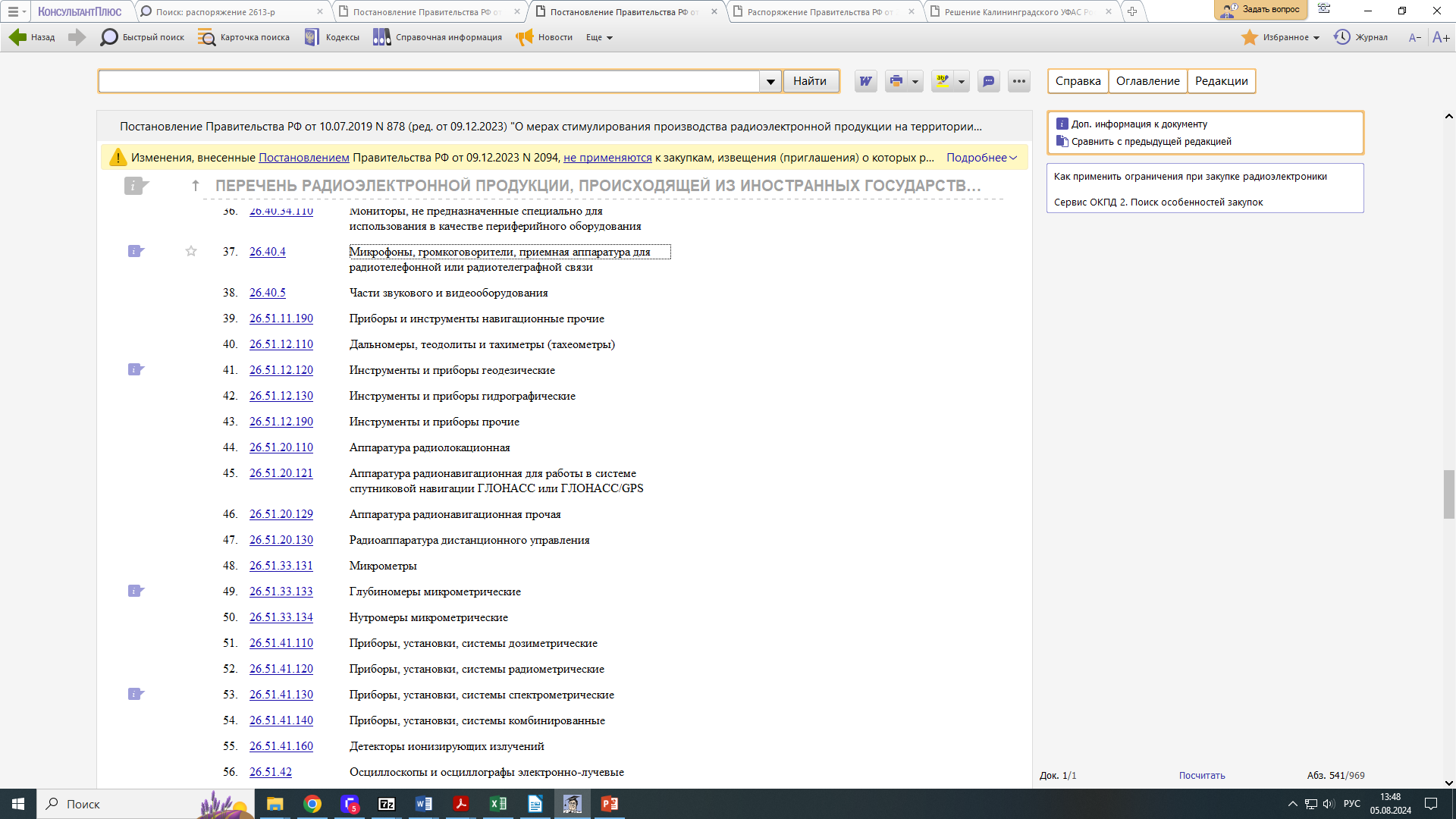 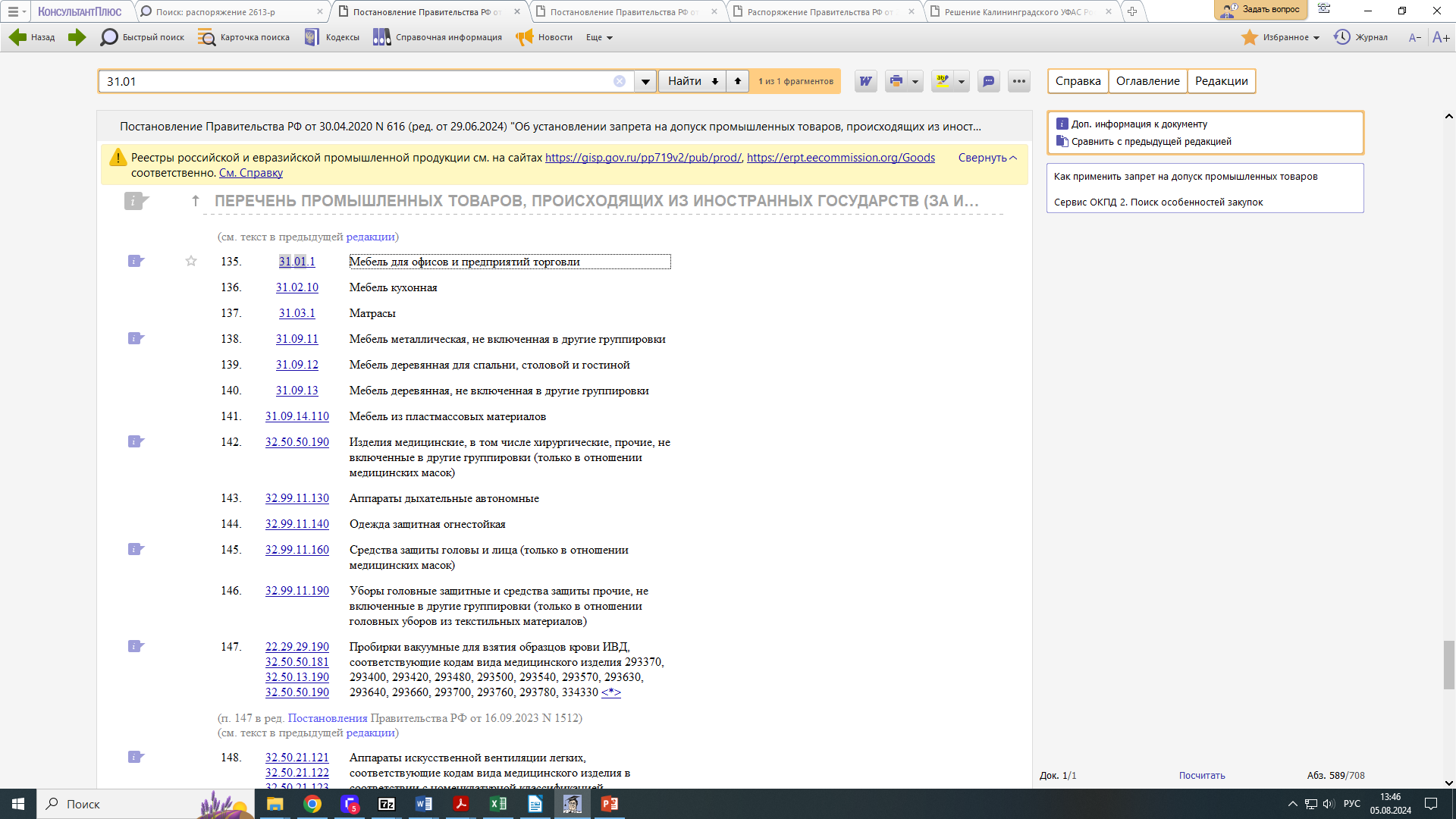 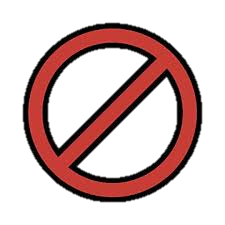 Определения ВС РФ от 18.08.2021 № 305-ЭС21-14637, от 13.05.2024 года № 305-ЭС24-6184
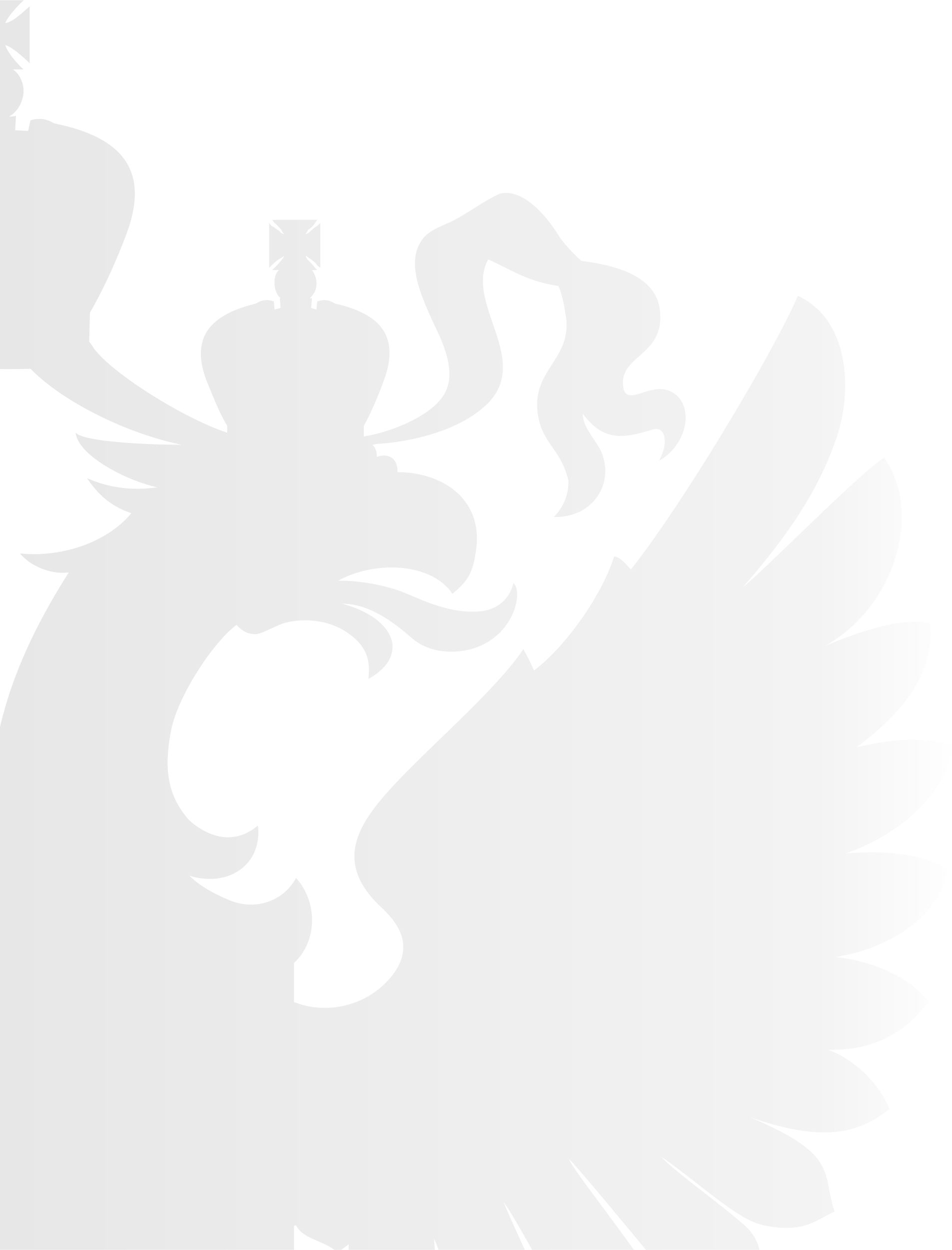 Укрупнение лота при проведении совместных закупок
Комиссии ФАС России, изучив Описание объекта закупки, пришли к выводу, что формирование заказчиками, уполномоченным органом совместной закупки на оказание услуг по техническому обслуживанию лифтового оборудования на объектах медицинских организаций государственной системы здравоохранения города Москвы (174 учреждения – 494 объекта медицинских организаций), расположенных по адресам в различных административных округах города Москвы, а также на территории другого субъекта Российской Федерации – Московской области, приводит к увеличению объема оказываемых услуг, начальной (максимальной) цены государственного контракта, суммы обеспечения заявок, суммы обеспечения исполнения государственных контрактов, а также цены исполненного государственного контракта (договора), представляемого участниками конкурса в соответствии с позицией 14 приложения к ПП РФ № 2571. Кроме того, одновременное нахождение специалистов объектах заказчиков накладывает на исполнителя по государственным контрактам дополнительную кадровую и финансовую нагрузку.
             Кроме того, Комиссиями ФАС России установлено, что ранее каждый из заказчиков проводил отдельные закупки на оказание услуг по техническому обслуживанию лифтового оборудования на своих объектах.
             Учитывая изложенное, Комиссии ФАС России пришли к выводу, что вышеуказанные действия заказчиков, уполномоченного органа нарушают пункт 1 части 2 статьи 42 Закона № 44-ФЗ.
Решения ФАС России от 13.06.2024 по делам №№ 28/06/105-1475/2024 – 28/06/105-1488/2024
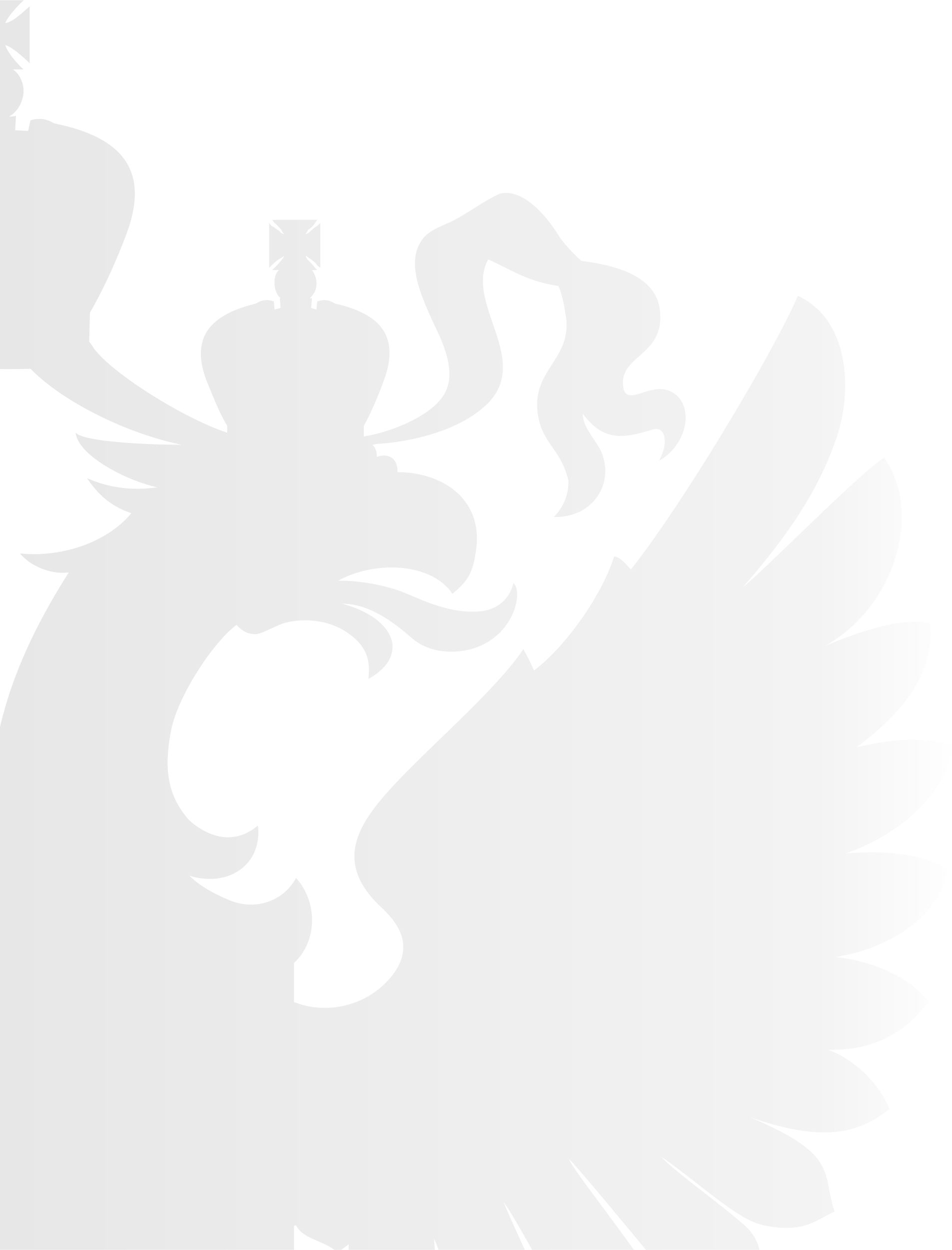 Возможность объединения в один лот при совместной закупке муки пшеничной разных сортов: высшего, первого, второго (КТРУ 10.61.21.110-00000001); разных видов муки: пшеничной (КТРУ 10.61.21.110-00000001), ржаной (КТРУ 10.61.22.110-00000001), кукурузной (КТРУ 10.61.22.120-00000001)
Исходя из буквального толкования части 1 статьи 25 Закона № 44-ФЗ основополагающим обстоятельством для проведения совместных конкурсов или аукционов является осуществление заказчиками закупок одних и техже товаров, работ, услуг.
Под «одними и теми же товарами» в контексте указанной нормы следует понимать товары, имеющие единые родовые признаки (например, «классные доски», в том числе меловые, маркерные) или составляющие комплект таких товаров (например, «ученический стул-парта»).
Совместная закупка
Одни и те же товары
Два и более заказчика
Таким образом:
Муку пшеничного разного сорта: высшего, первого и второго возможно объединить при совместной закупке, так как мука имеет родовой признак.
Заказчик 1                               Заказчик 2 
Мука ржаная 10 кг                 Мука ржаная 15 кг    
Мука пшеничная 50 кг          Мука пшеничная 40 кг
Мука кукурузная 30 кг          Мука кукурузная 35 кг
Заказчик 1                               Заказчик 2 


Мука пшеничная 50 кг          Мука ржаная 15 кг
                                                 Мука кукурузная 35 кг
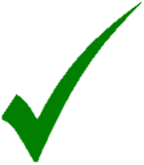 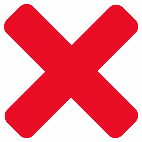 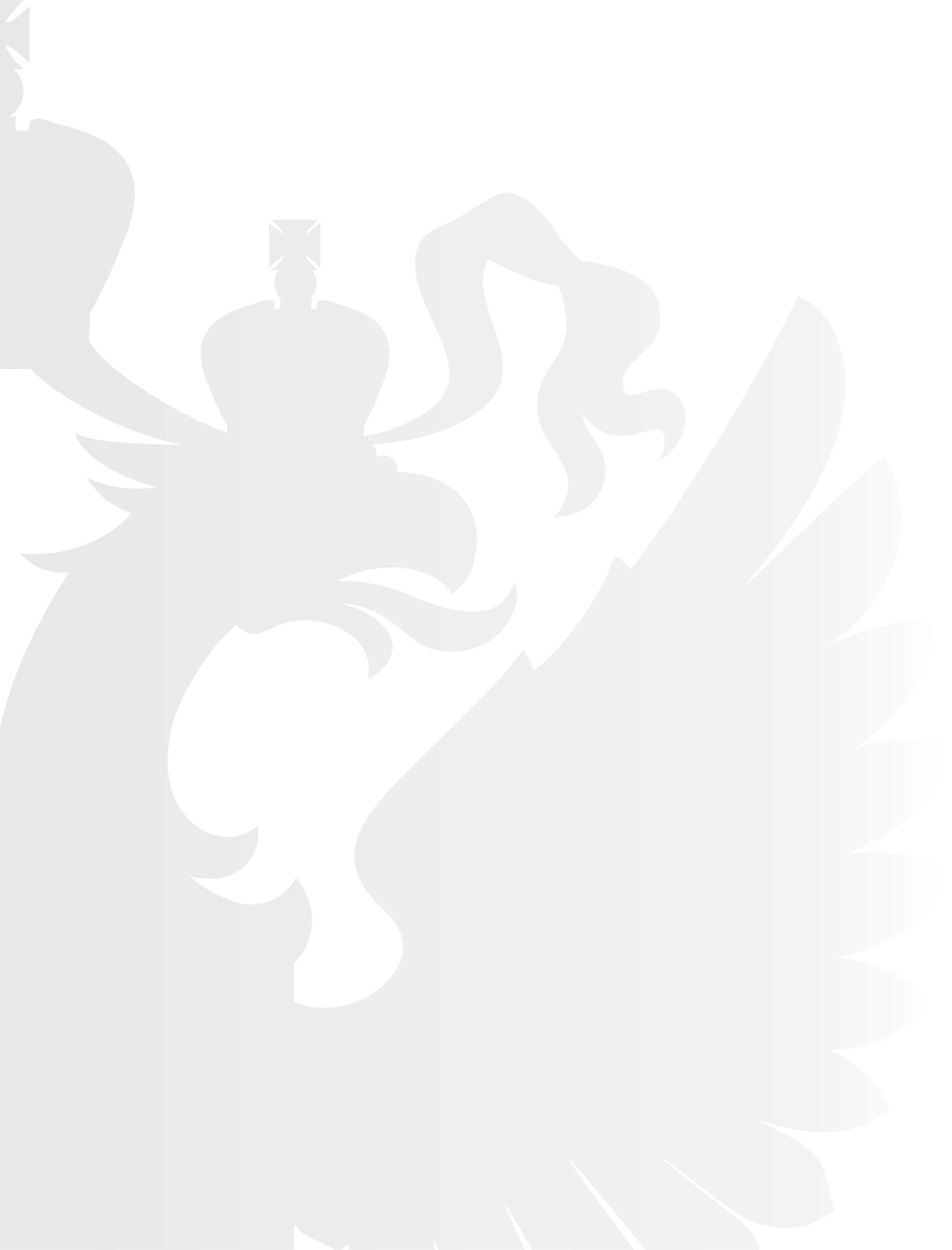 Закупки по части 12 статьи 93 Закона № 44-ФЗ
Причины отклонения от участия в закупках, не соответствующие требованиям Закона № 44-ФЗ:

указание в предварительном предложении товарного знака, отличного от указанного заказчикомв извещении;
указание в предварительном предложении места оказания услуг «Российская Федерация» вместо конкретного региона, соответствующего установленному заказчиком в извещении;

Нарушения Закона № 44-ФЗ при формировании проведении закупки:

установление дополнительных характеристик товара, не предусмотренных позицией КТРУ.
неустановление/ неприменение «национального режима».
Письма ФАС России от 04.04.2024 № ПИ/28580/24, от 05.06.2024 № ДФ/48449/24
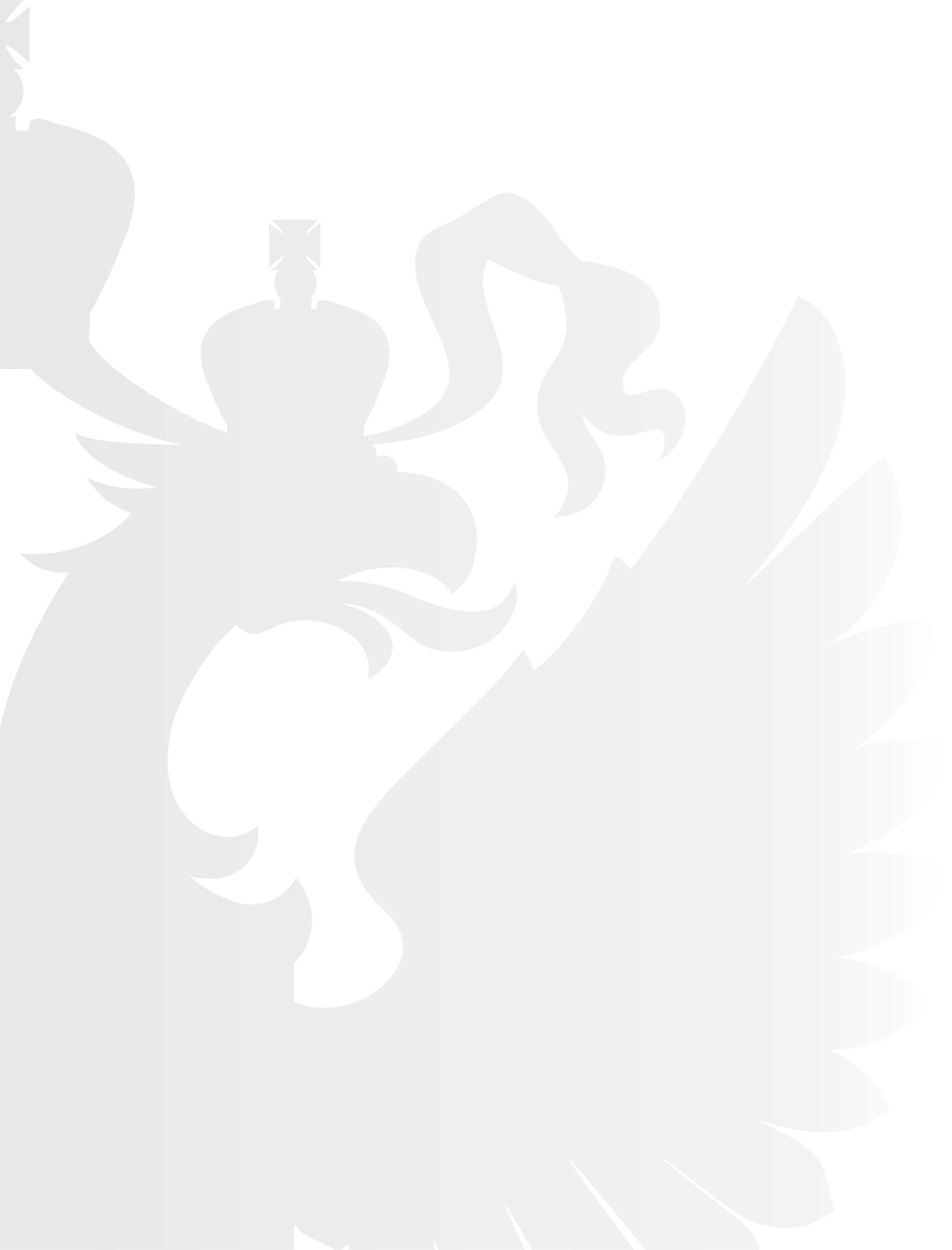 Неправомерное заключение заказчиком контрактас единственным поставщиком (подрядчиком, исполнителем)


	Частью 1 статьи 93 Закона № 44-ФЗ установлен исчерпывающий перечень случаев, при которых заказчиком может осуществляться закупка у единственного поставщика (подрядчика, исполнителя).

	В случаях, не предусмотренных таким перечнем, заказчик обязан осуществлять закупку с проведением конкурентных способов определения поставщика (подрядчика, исполнителя).

Например:
П. 6 ч. 1 ст. 93 Закона № 44-ФЗ: При осуществлении закупки у единственного поставщика (подрядчика, исполнителя), определенного ФЗ, указом или распоряжением Президента Российской Федерации, поручениями Президента Российской Федерации, постановлением или распоряжением Правительства Российской Федерацииконтракт может быть заключен только при наличии вышеперечисленных актов.
П. 9 ч. 1 ст. 93 Закона № 44-ФЗ: При отсутствии критерия «оперативность» контракт не может быть заключен («…при необходимости оказания медицинской помощи в неотложной или экстренной форме…»)


! Влечет за собой привлечение к ответственности по части 2 статьи 7.29 КоАП.
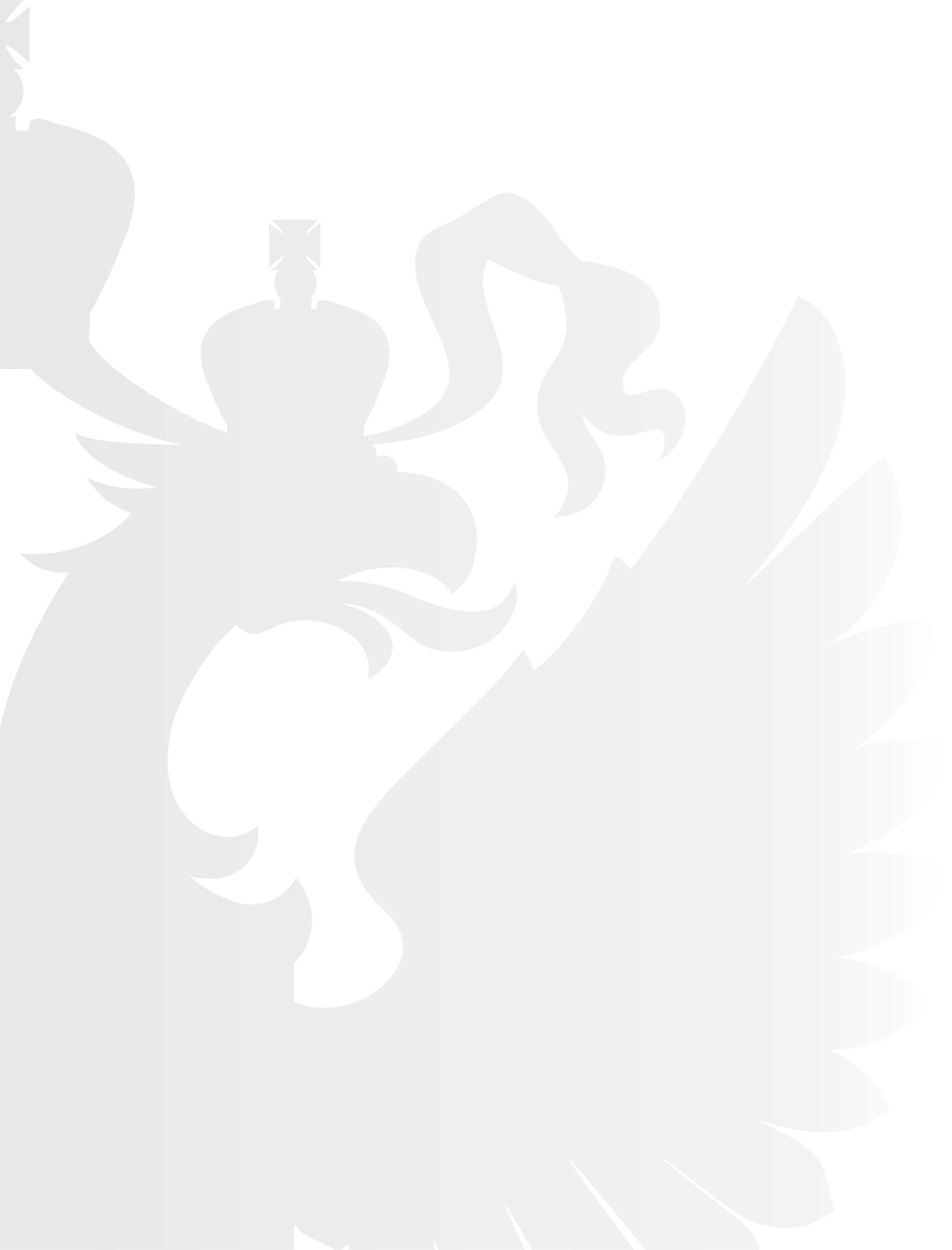 Порядок действий заказчика при исполнении контрактов
При формировании извещения об осуществлении закупки и графика выполнения работ заказчикам целесообразно устанавливать отдельные этапы выполнения работ, что позволит надлежащим образом осуществлять контроль и своевременно реагировать на недостатки, допущенные подрядчиком;
В случае просрочки исполнения поставщиком (подрядчиком, исполнителем) обязательств(в том числе гарантийных), а также в иных случаях неисполнения или ненадлежащего исполнения поставщиком (подрядчиком, исполнителем) обязательств, заказчик должен направлять поставщику (подрядчику, исполнителю) требование об уплате неустоек (штрафов, пеней) в соответствиис частью 6 статьи 34 Закона № 44-ФЗ, а также вести претензионную работу;
Своевременно осуществлять перечисления денежных средств, в том числе авансовых платежей,в сроки и объеме, предусмотренные контрактом;
Неисполнение требований заказчика и неустранение нарушений условий контракта является основанием для принятия заказчиком решения об одностороннем отказе от исполнения контрактав связи с существенным нарушением поставщиком (подрядчиком, исполнителем) условий такого контракта.
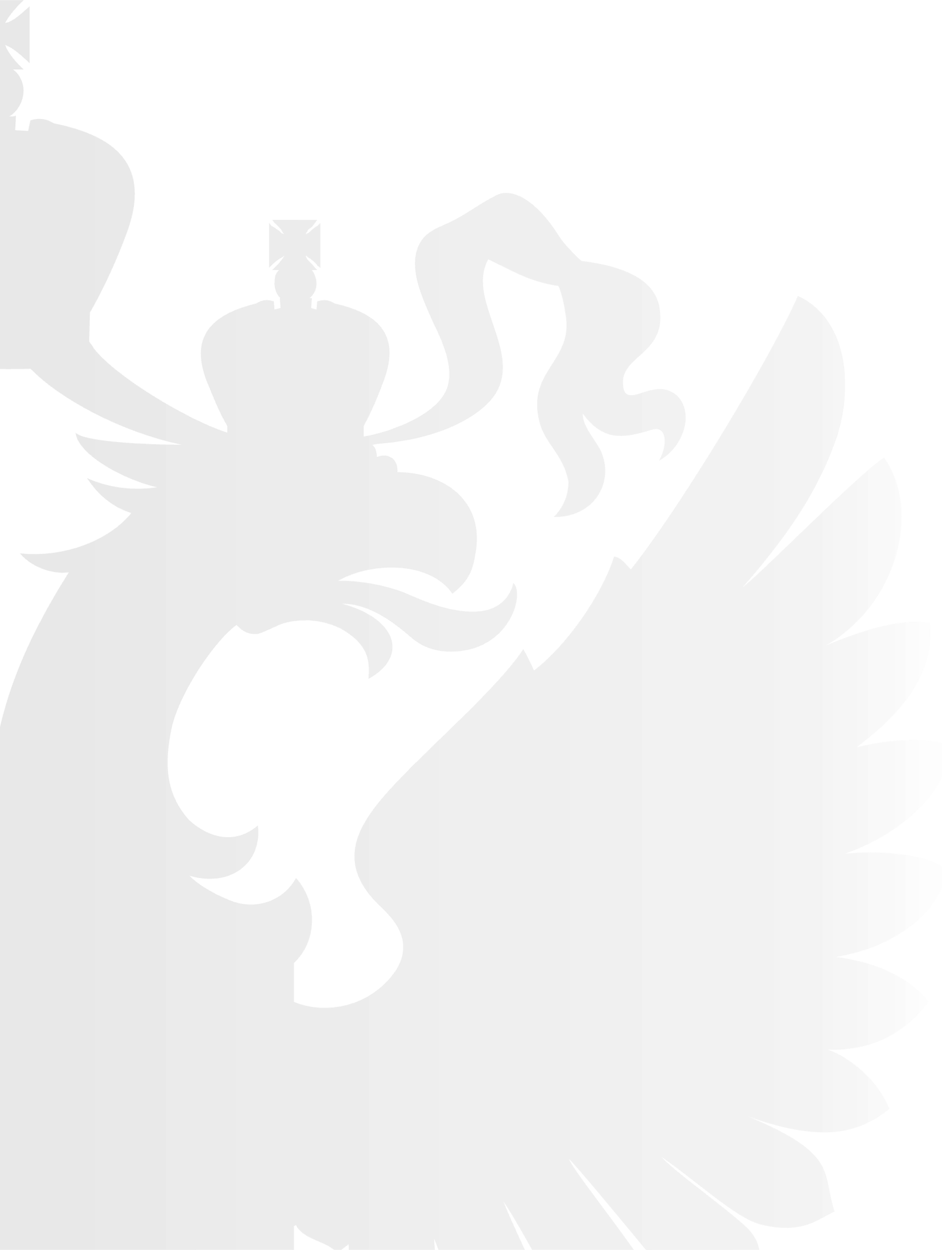 Решение ФАС России от 25.07.2024 по делу № 24/104/104/242 
(0139300007522000176, РНП)
Предмет закупки: выполнение работ по строительству объектов теплоснабжения для обеспечения теплом потребителей сектора «Б» СТК «Шерегеш» с техническим перевооружением существующего источника теплоснабжения – центральной котельной пгт. Шерегеш 
Цена контракта: 1 162 865 439,56 руб.
Срок выполнения работ с учетом дополнительного соглашения: с 12.12.2022 до 15.11.2024.

Позиция Заказчика: подрядчиком в установленные Контрактом сроки не устранялись выявленные Заказчиком в ходе исполнения Контракта нарушения, а также Работы велись настолько медленно, что окончание их к сроку, установленному Контрактом, становится явно невозможным, в связи с чем Заказчиком 08.07.2024 принято и размещено в ЕИС решение об одностороннем отказе от исполнения Контракта.
На заседании Комиссии установлено: в рамках исполнения Контракта подрядчиком выполнены, приняты и оплачены Заказчиком Работы на общую сумму 548 459 748,27 руб., что составляет 47,16 % от цены Контракта.
Обстоятельства дела: строительство объектов теплоснабжения в рамках Контракта производится для обеспечения теплом потребителей сектора «Б» СТК «Шерегеш». Потребителем энергии с данной теплотрассы является ООО «Гледен Инвест», осуществляющее постройку сети отелей «Azimut», однако на данной территории строительство не начато. Кроме того, между сторонами Контракта, Минстроем России, Минэкономразвития России состоялось совещание, в ходе которого сообщалось о невозможности ввода в эксплуатацию объекта Контракта без наличия потребителя, а также даны рекомендации о переносе финансирования на 2026 год.

Согласно абзацу пятому подпункта «а» пункта 15 Правил орган контроля принимает решение об отказе во включении информации о поставщике (подрядчике, исполнителе) в реестр, если в результате проведения проверки, поставщиком (подрядчиком, исполнителем) представлены информация и документы, подтверждающие принятие им мер для надлежащего исполнения условий Контракта.
На основании предоставленных документов и сведений, Комиссия приходит к выводу, что подрядчик принимал меры, направленные  на надлежащее исполнение условий Контракта, в связи с чем информация о подрядчике не подлежит включению в Реестр.
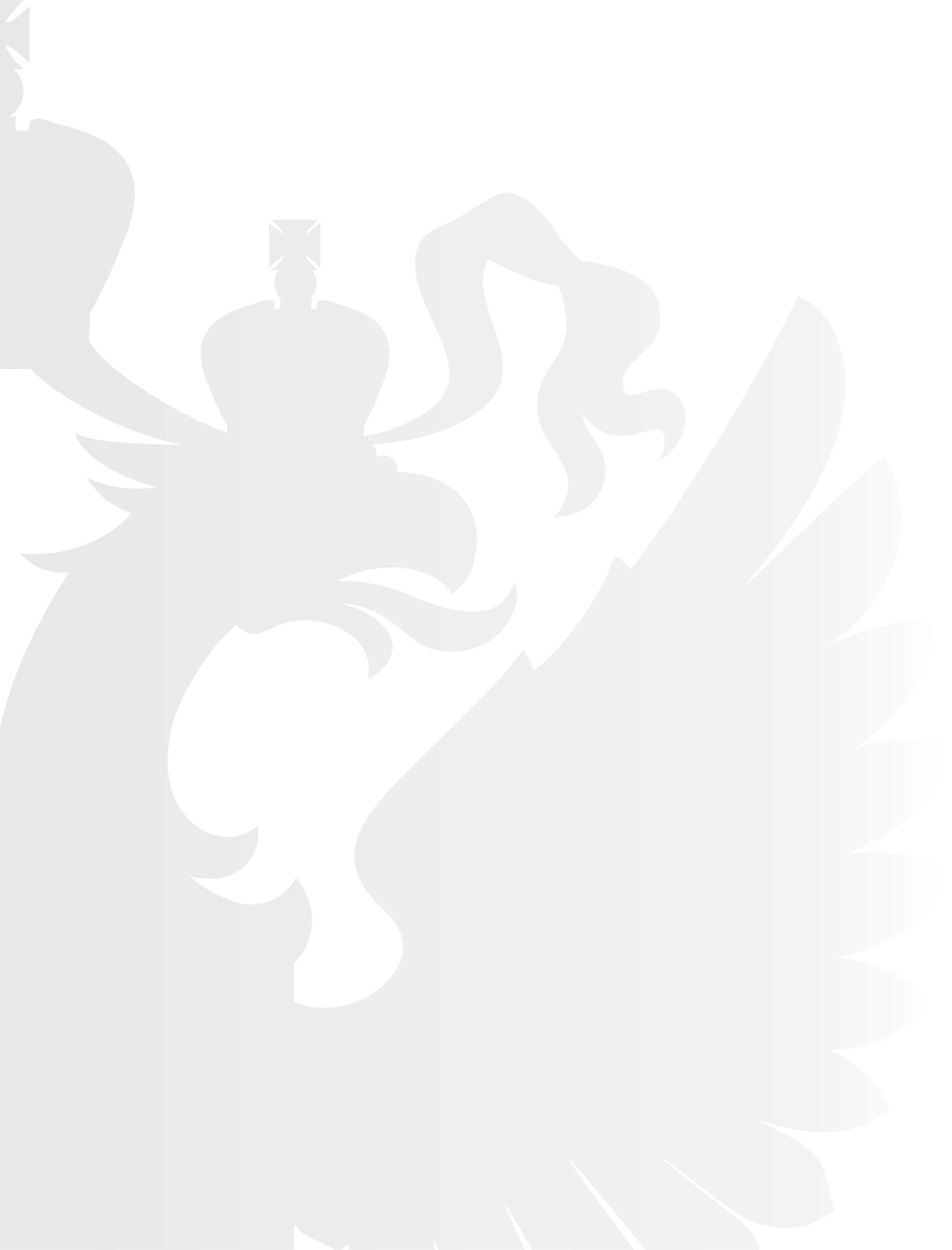 Порядок действий заказчика при расторжении контрактов
В случае принятия решения об одностороннем отказе от исполнения контракта (в том числепо пунктам 4, 5 части 1 статьи 93 Закона № 44-ФЗ, Закону № 46-ФЗ), заказчик направляетв контрольной орган в сфере закупок обращение о включении информациио поставщике (подрядчике, исполнителе) в РНП.

В случае расторжения контракта по соглашению сторон – направление в ФАС России сведенийо включении информации о поставщике (подрядчике, исполнителе) в РНП не предусмотрено.
При этом основания для заключения контракта со 2-ым участником закупки - отсутствуют.

В случае расторжения контракта на основании подпункта «б» пункта 1 части 15 статьи 95Закона № 44-ФЗ – заказчик направляет обращение в антимонопольный орган, а ФАС России – имеет полномочия по внесению в РНП сведений о поставщике (подрядчике, исполнителе), предоставившем недостоверные сведений для участия в конкурсе, поскольку факт совершения такого действия является существенным нарушением обязательств по контракту ввиду его неисполнения.
Письма ФАС России от 20.06.2023 № 28/48440/23, от 23.07.2024 № ПИ/65002/24; от 21.11.2022 № ПИ/10547/22;
Письма Минфина России от 17.06.2020 № 24-03-07/51940, от 03.03.2023 № 24-06-06/17938, от 21.07.2023 № 24-03-08/68564;
Постановление АС МО от 24.11.2023 № А40-81279/23
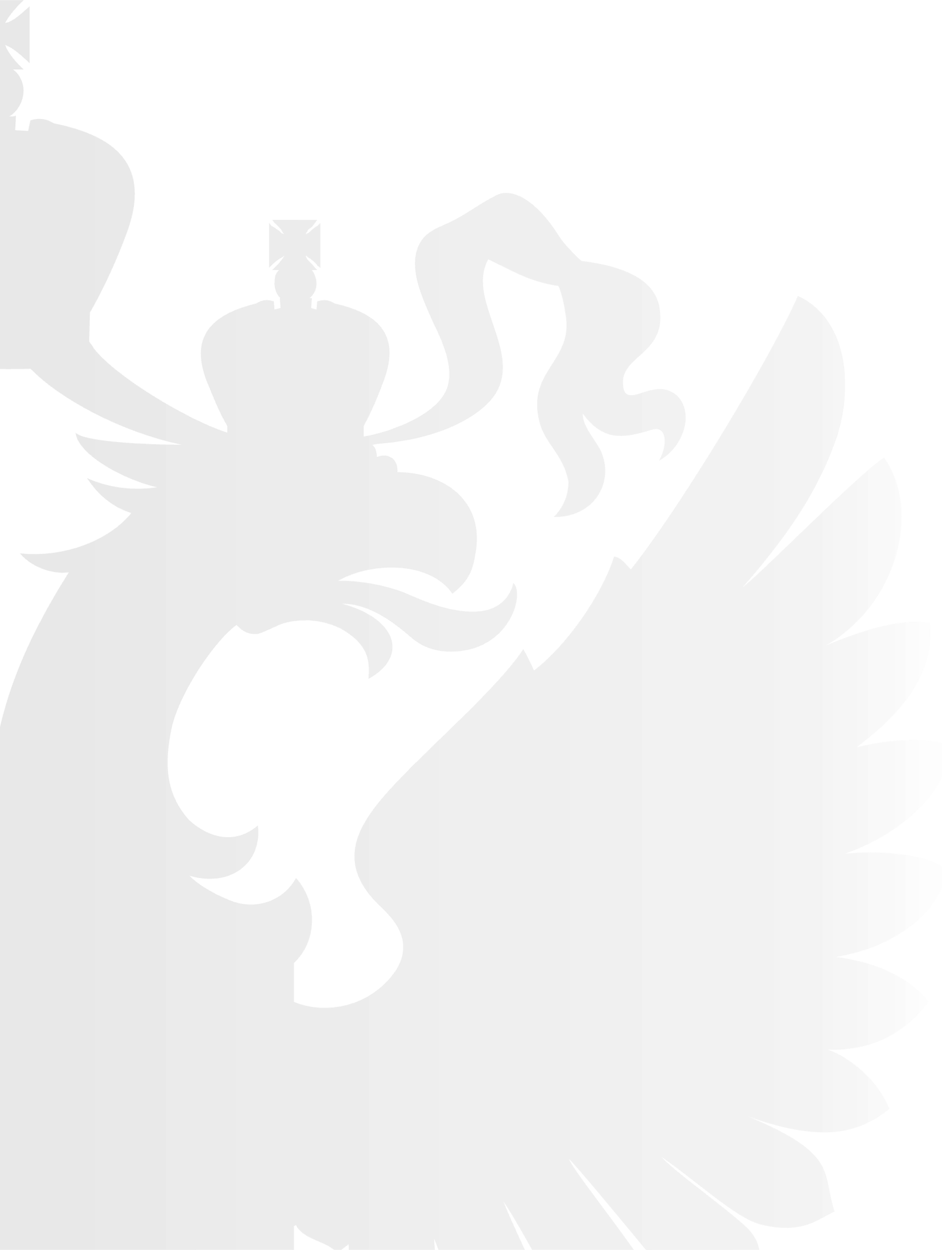 Решение ФАС России от 19.08.2024 по делу № 24/104/104/284  
(0187100000223000001, РНП)
Предмет закупки: выполнение работ по строительству объекта: «Административное здание ИФНС России по г. Сургуту»
Цена контракта: 949 500 000 руб.

Частью 1 статьи 1 Закона № 44-ФЗ установлено, что Закон № 44-ФЗ регулирует отношения, направленные на обеспечение государственных и муниципальных нужд в целях повышения эффективности, результативности осуществления закупок товаров, работ, услуг, обеспечения гласности и прозрачности осуществления таких закупок, предотвращения коррупции и других злоупотребленийв сфере таких закупок.
Согласно статье 6 Закона № 44-ФЗ контрактная система в сфере закупок основывается на принципах открытости, прозрачности информации о контрактной системе в сфере закупок, обеспечения конкуренции, профессионализма заказчиков, стимулирования инноваций, единства контрактной системы в сфере закупок, ответственности за результативность обеспечения государственныхи муниципальных нужд, эффективности осуществления закупок.
При этом реестр недобросовестных поставщиков (подрядчиков, исполнителей) служит инструментом, обеспечивающим реализацию целей регулирования отношений, определенных в части 1 статьи 1 Закона № 44-ФЗ, следовательно, является механизмом защиты государственных и муниципальных заказчиков от недобросовестных действий поставщиков (исполнителей, подрядчиков).
В результате расторжения Контракта цель закупки, которая изначально ставилась Заказчиком, а именно выполнение строительно-монтажных работ по строительству административного здания в Ханты-Мансийском автономном округе – Югры, не достигнута, государственные нужды, являющиеся объектом закупки, не удовлетворены. При этом поводом для расторжения Контракта послужили недобросовестные действия ООО «ПАРК ИНВЕСТ», предоставившего недостоверную информацию о своем соответствии требованиям статьи 31 Закона № 44-ФЗ, что позволило ему стать победителем Аукциона, по результатам которого заключен Контракт.
Выявление факта предоставления ООО «ПАРК ИНВЕСТ» недостоверной информации о своем соответствии порождает обязанность Заказчика в силу требований, установленных подпунктом «б» пункта 1 части 15 статьи 95 Закона № 44-ФЗ, принять решение об одностороннем отказе от исполнения Контракта и приводит к недостижению цели осуществляемой закупочной процедуры и неисполнению Контракта по вине ООО «ПАРК ИНВЕСТ».
Решение комиссии: включить информацию об обществе в Реестр сроком на 2 (два) года.
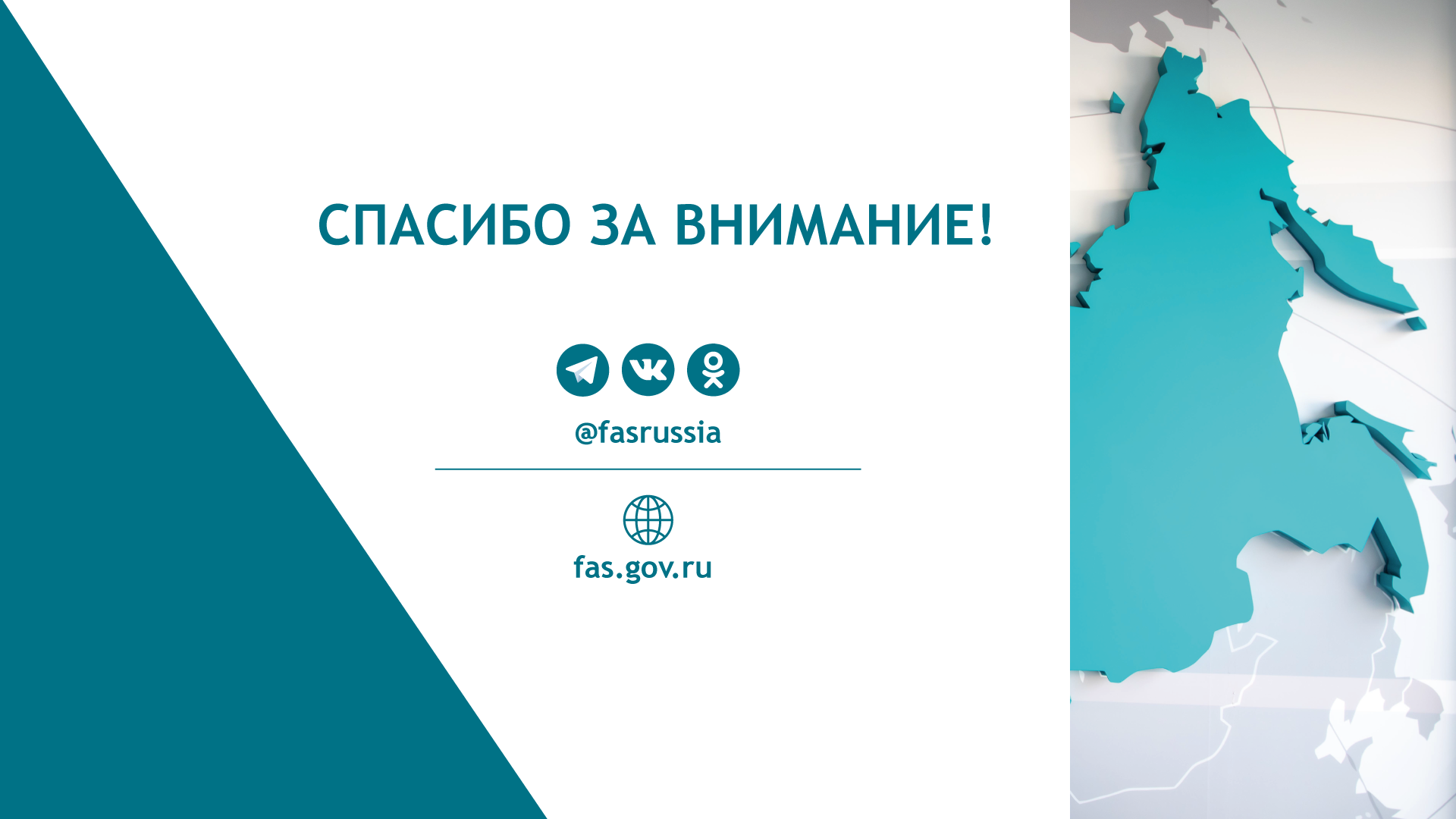 37